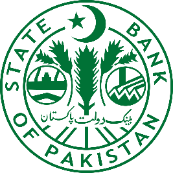 Online Collection of Government Receipts through Alternate Delivery Channels (ADC) & OTCs
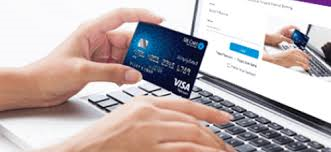 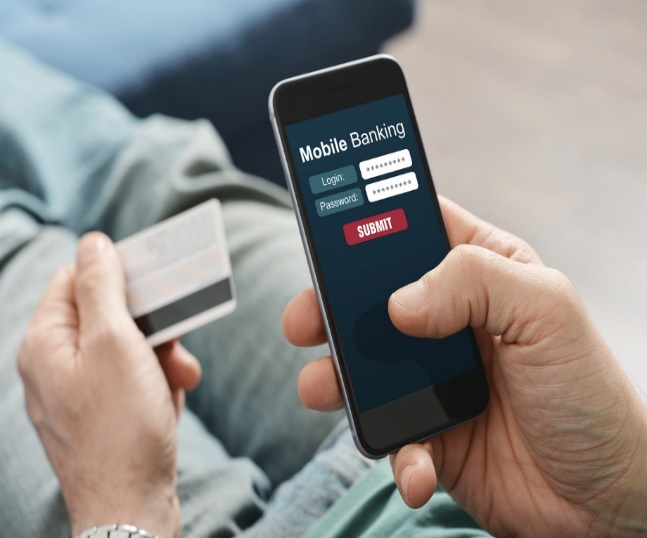 State Bank of Pakistan (SBP)
February 6, 2020
Sialkot Chamber of Commerce and Industries, Sialkot.
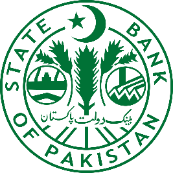 Online Government Collections: Diagrammatic Presentation
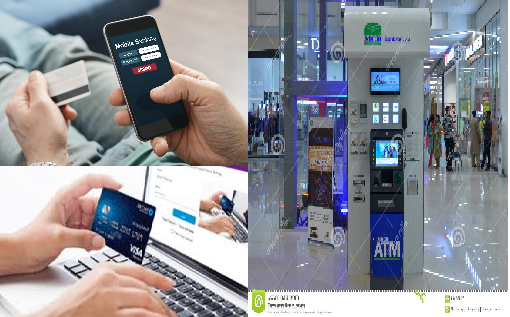 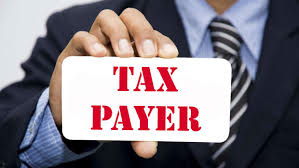 Taxpayers make payments through ADCs
Transactions Aggregator
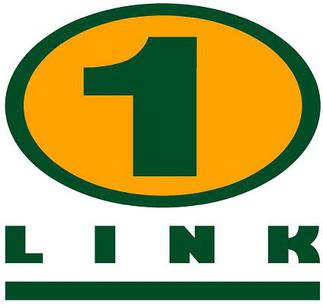 E-CPRs                                  E-CPRs
Taxpayers fetch PSID details through  Banks’ BPS
Taxpayer Generate PSIDs
1Link fetch PSID Data from the FBR System/Payment confirmation
Banks fetch PSID Data through 1Link/ Payment confirmation
Payment Batches
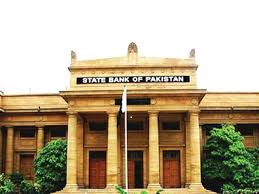 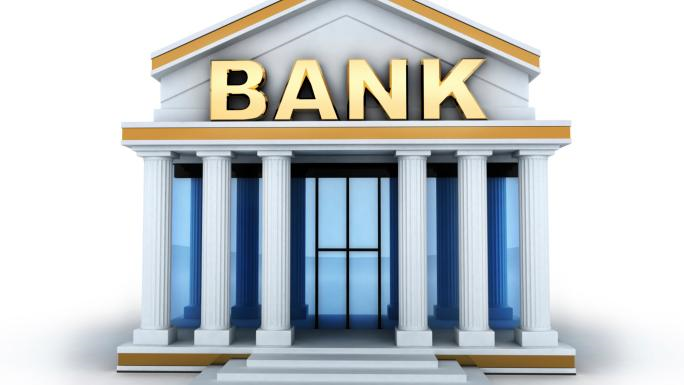 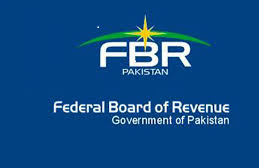 E-Scrolls through DAP
Settlement through RTGS
visit FBR Website https://e.fbr.gov.pk
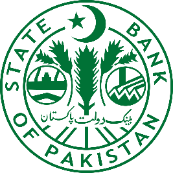 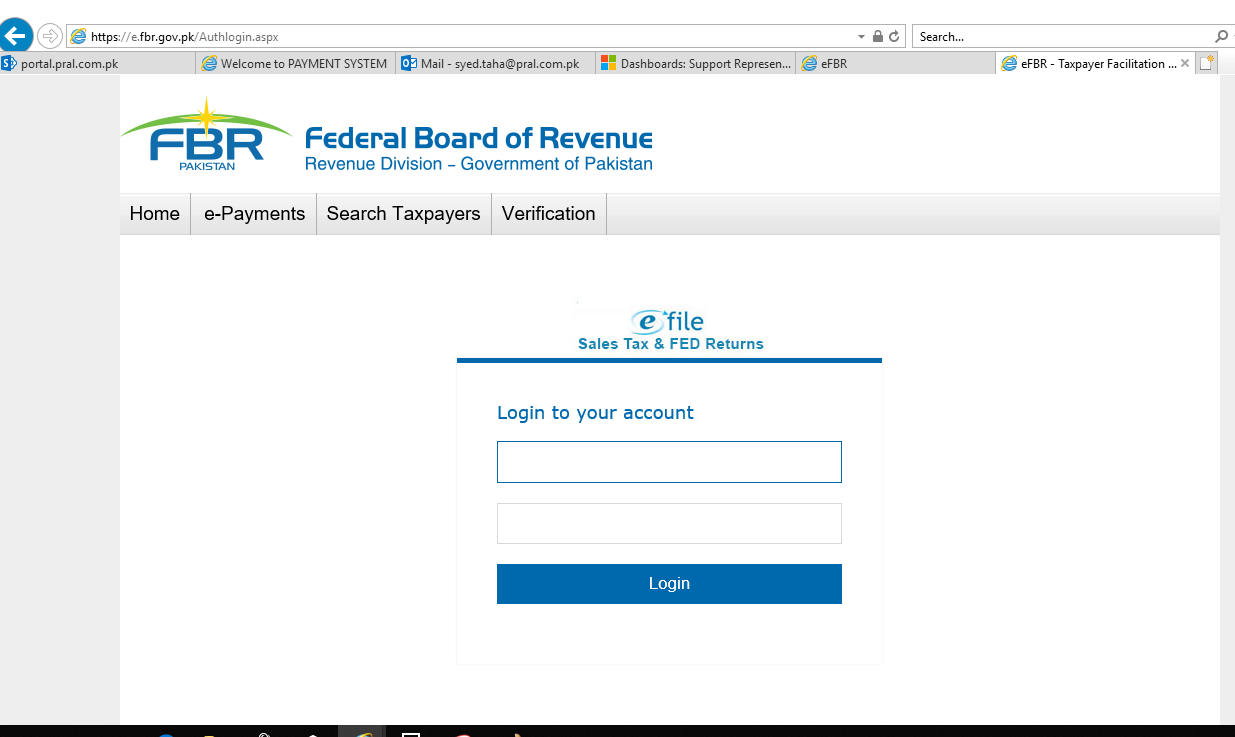 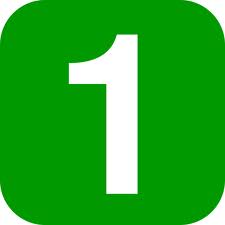 By
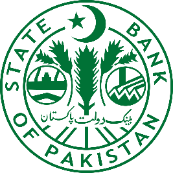 Generate PSID Click e-payments
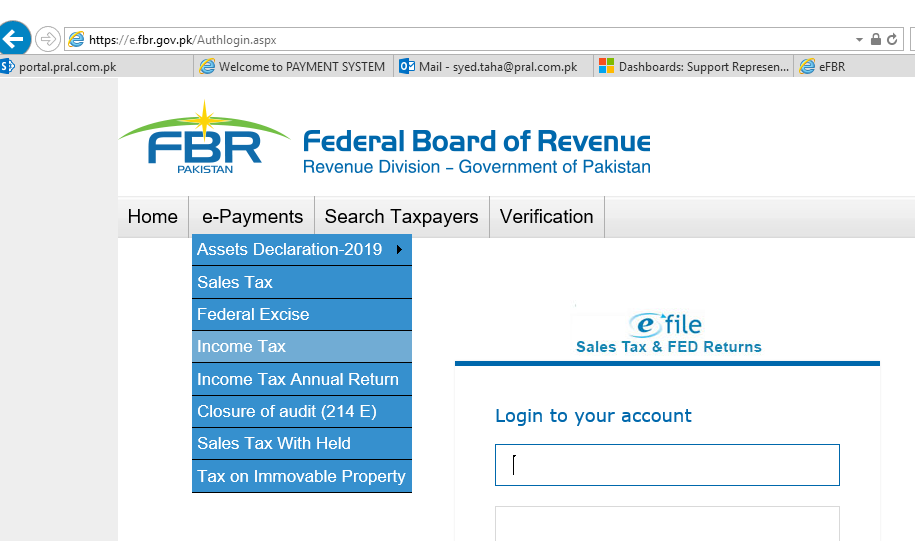 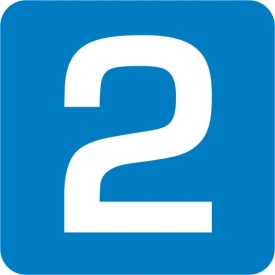 Select the Relevant Year
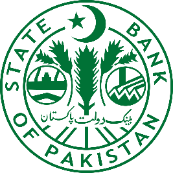 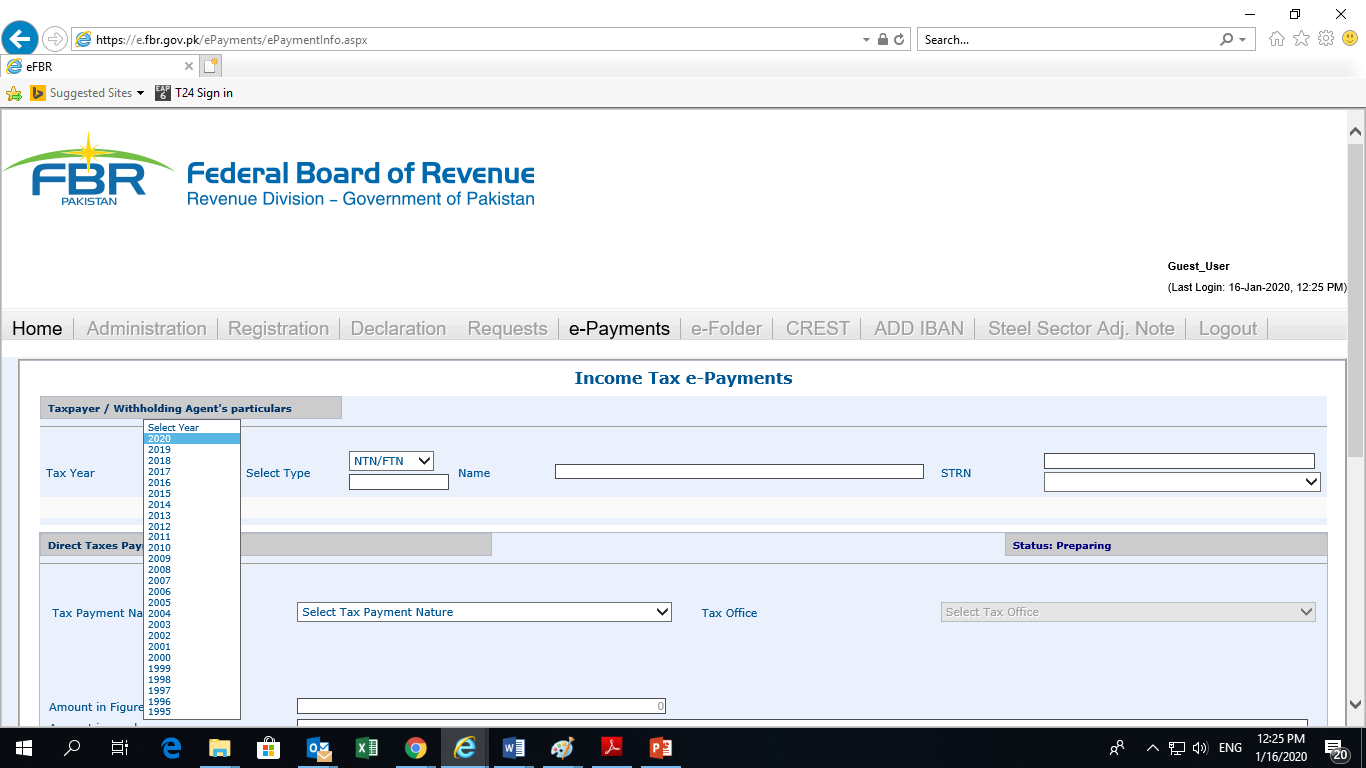 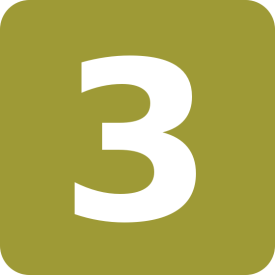 Select Your CNIC / NTN
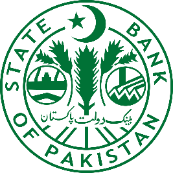 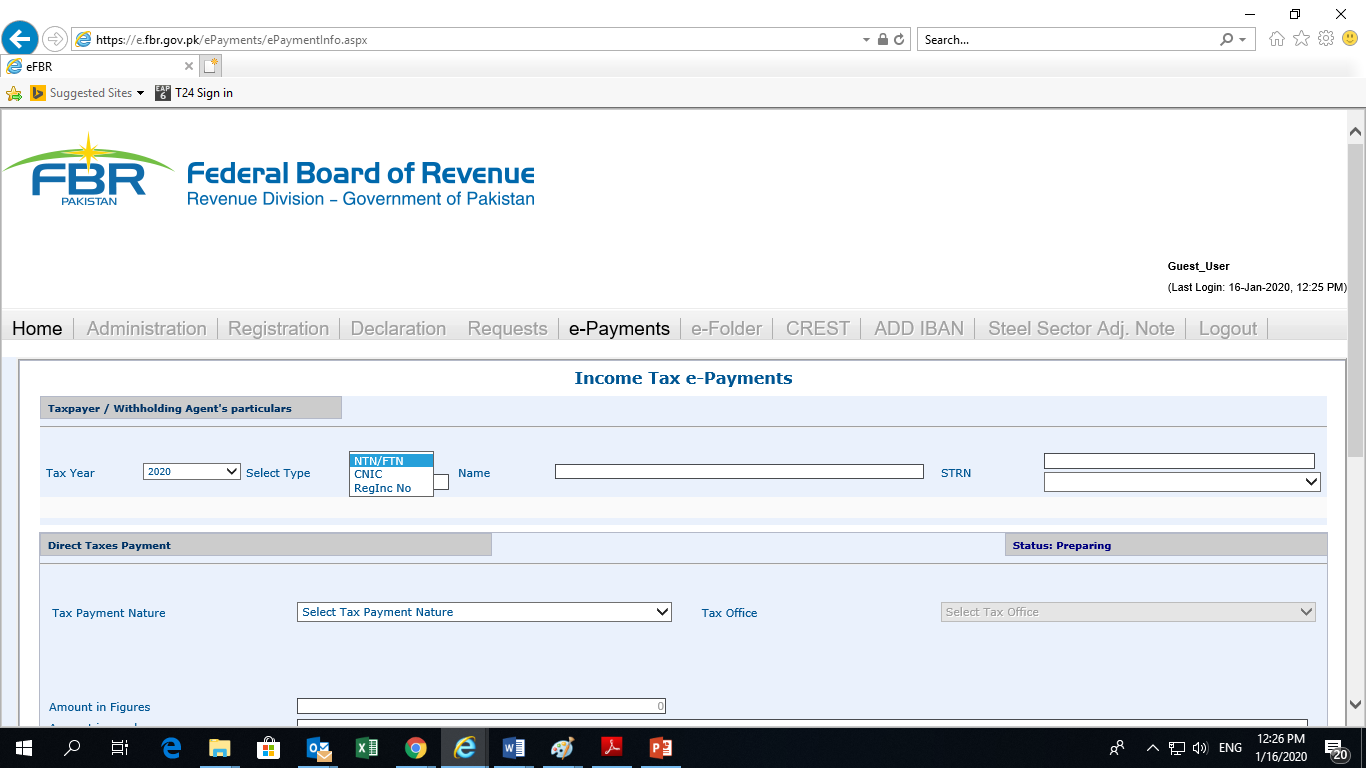 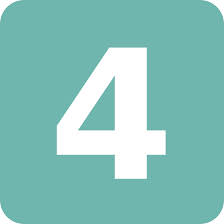 Select Tax Payment Nature
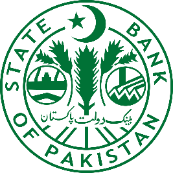 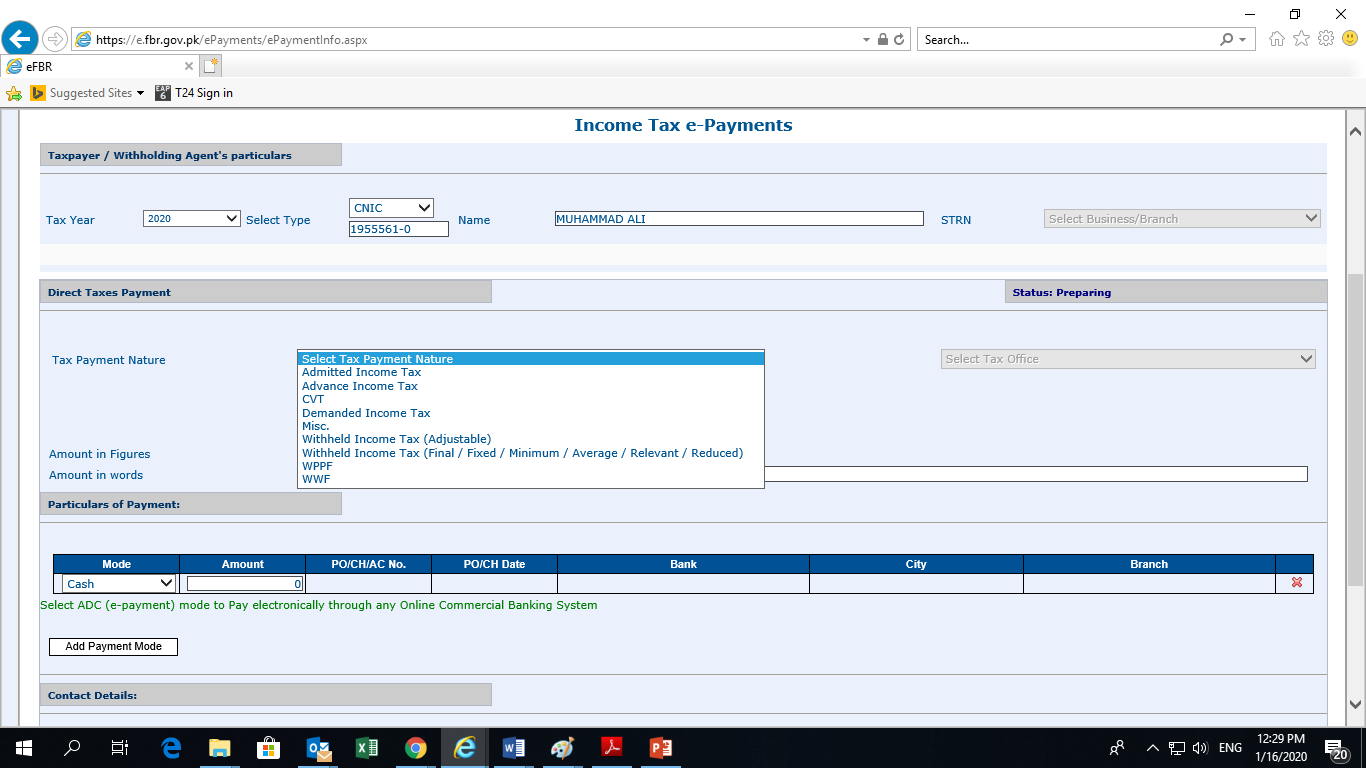 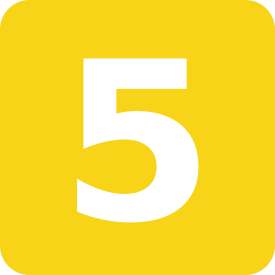 Select Tax Payment Section
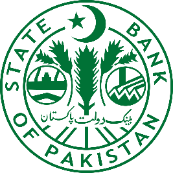 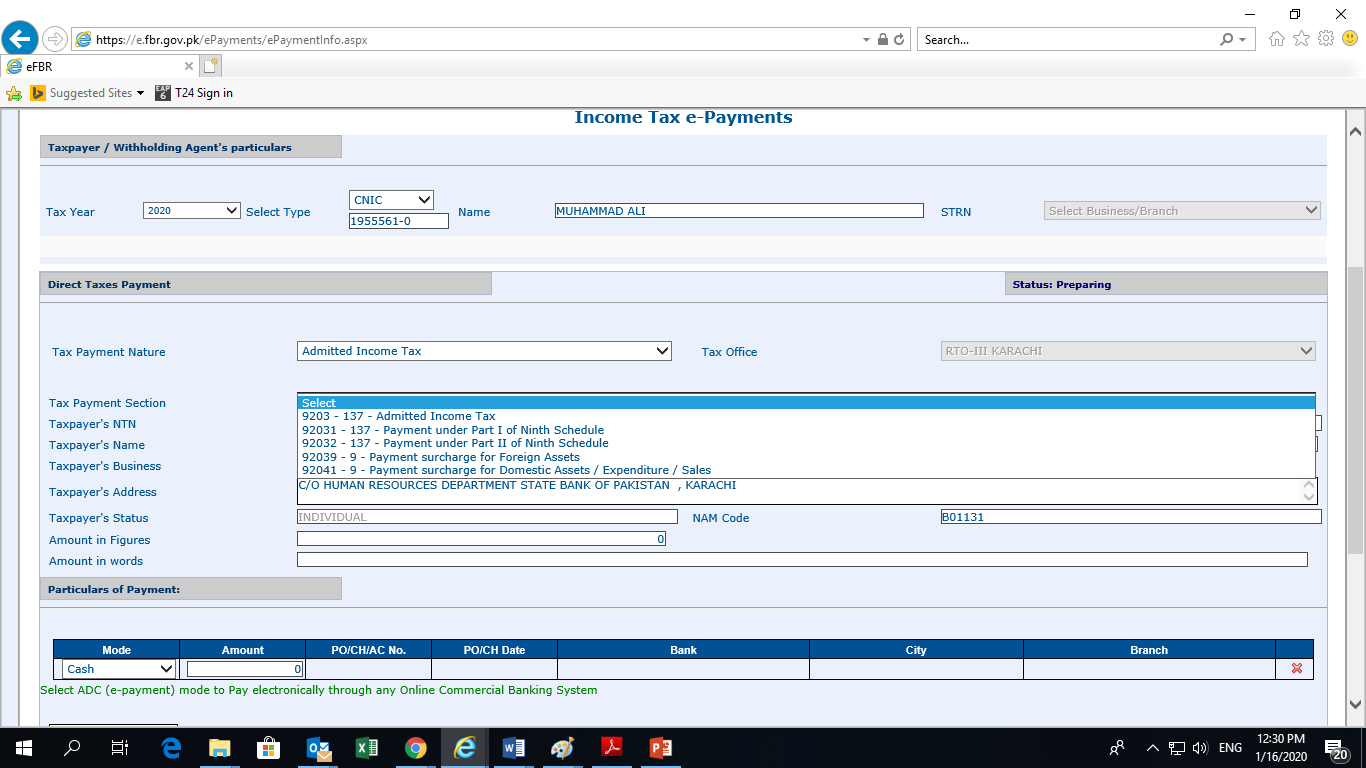 6
By
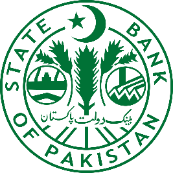 Select Payment Mode
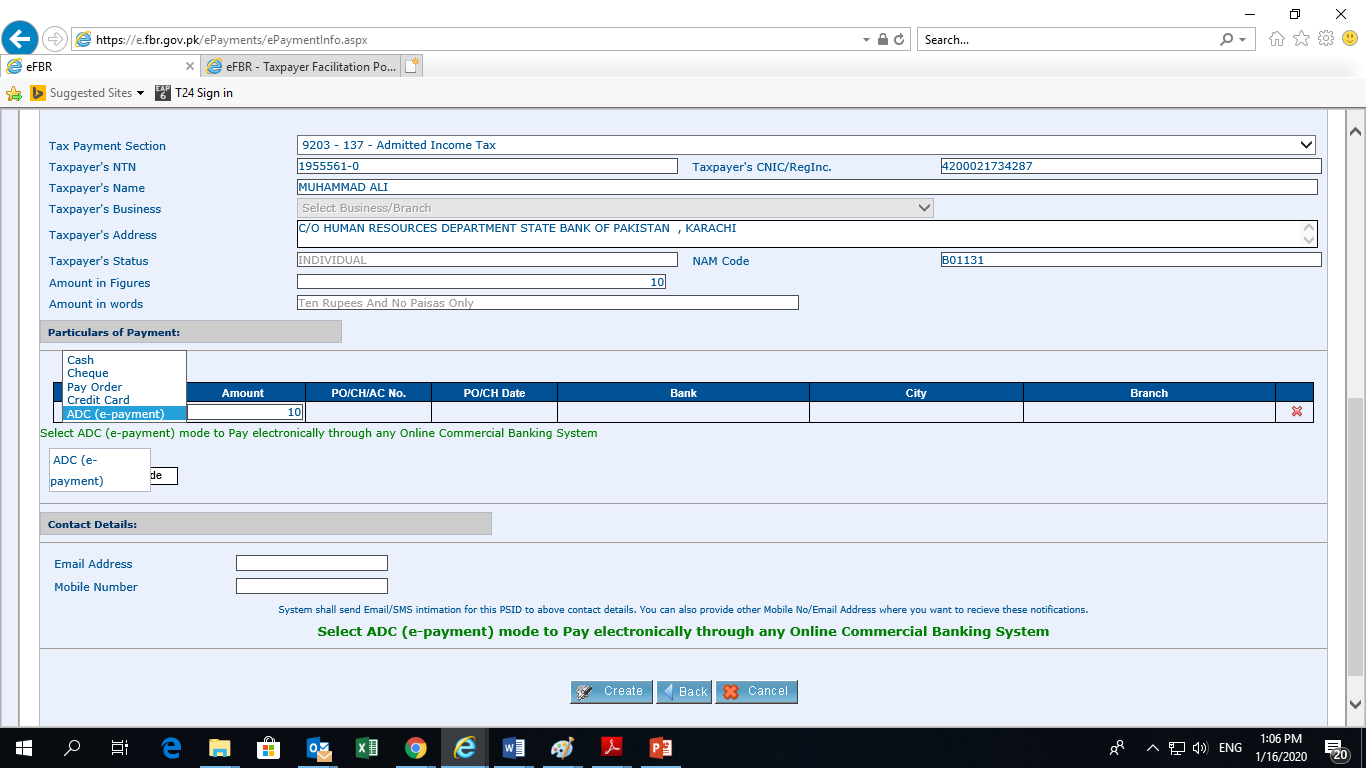 7
Select payment Mode (ADC) & Contact Details
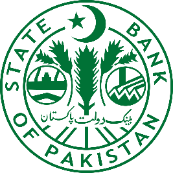 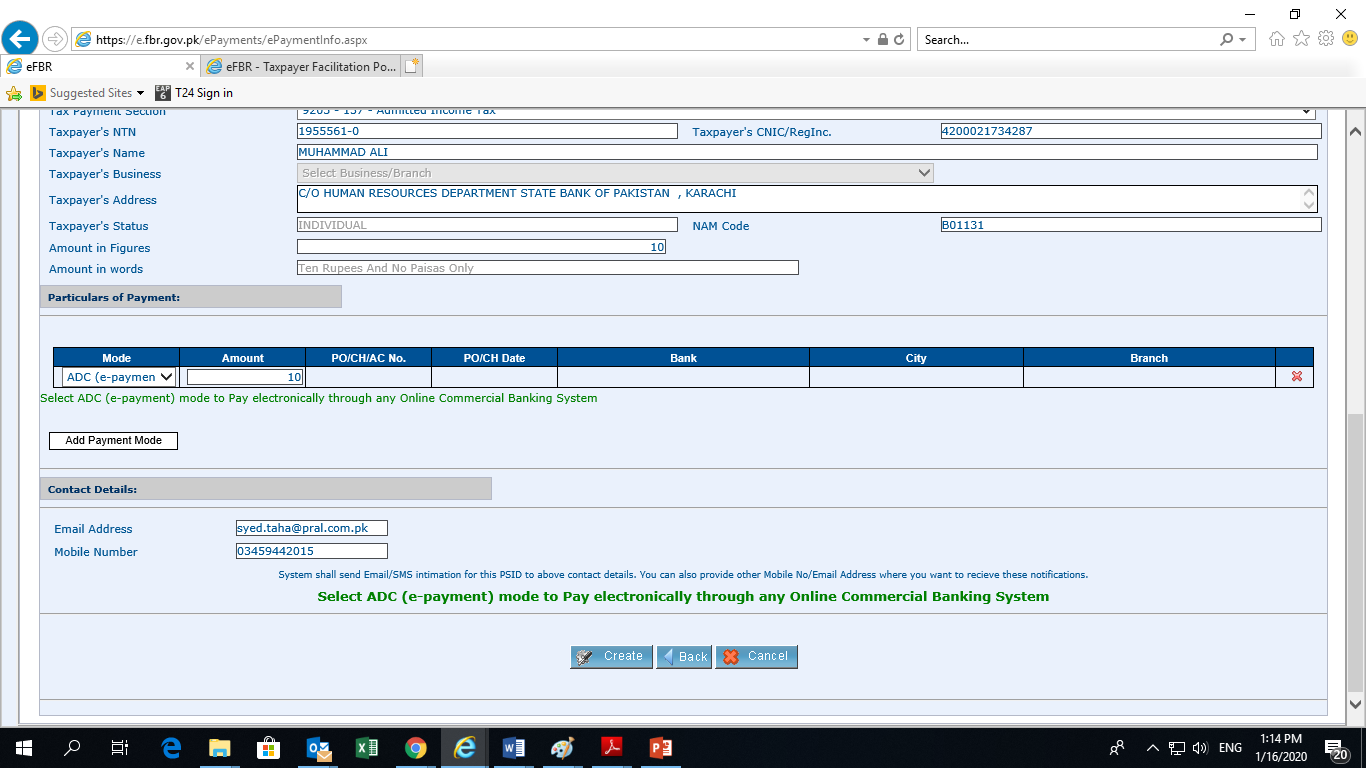 8
By
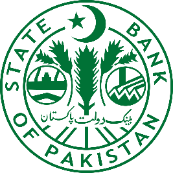 Review Details & Confirm
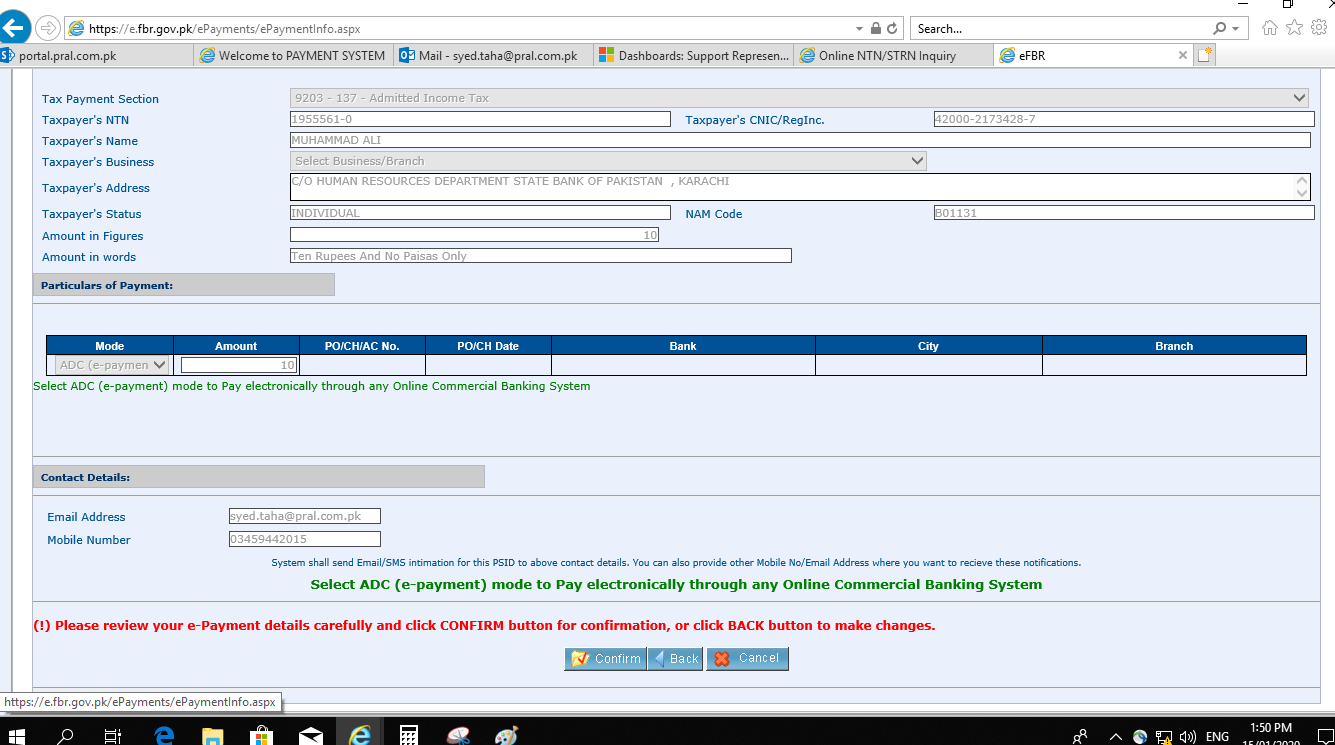 9
By
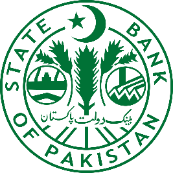 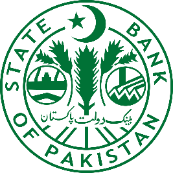 PSID No # is Generated (Print)
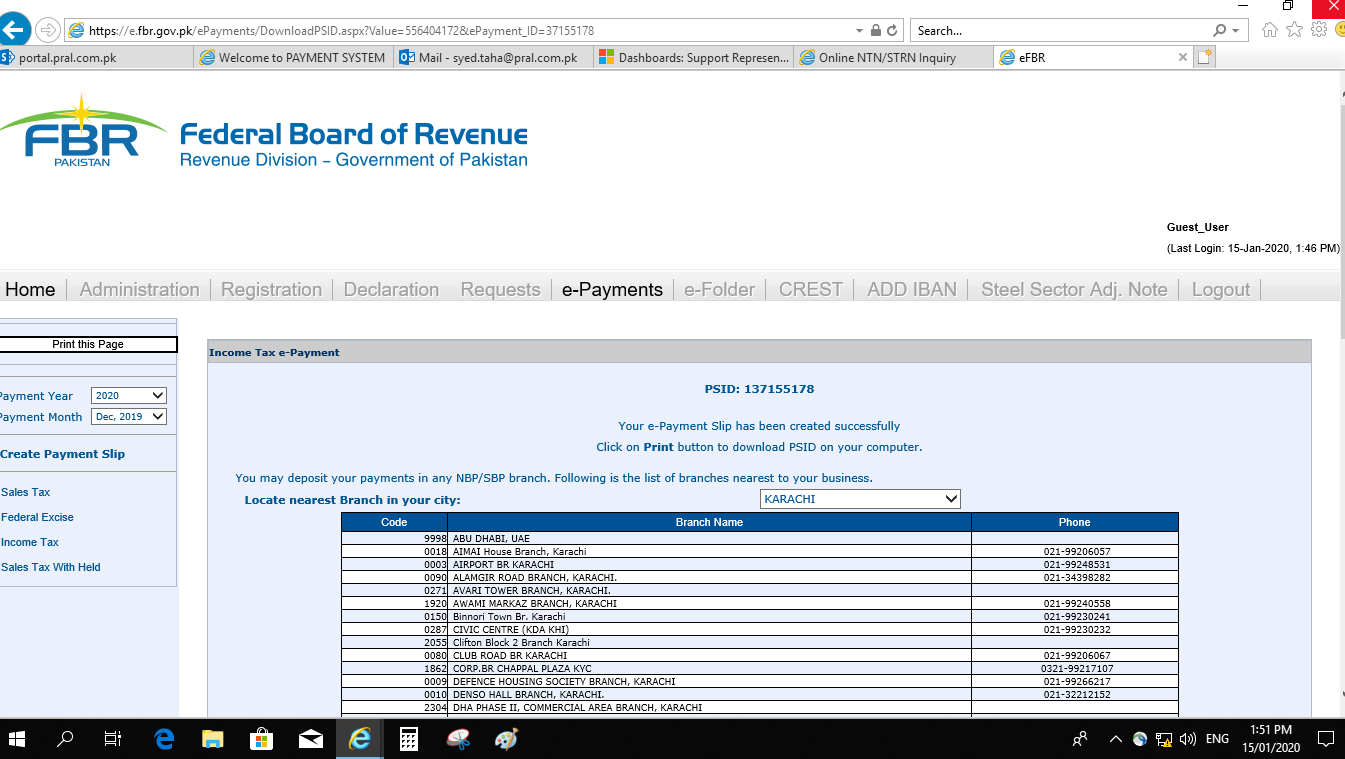 10
PSID Intimation through e-mail
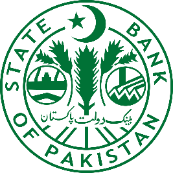 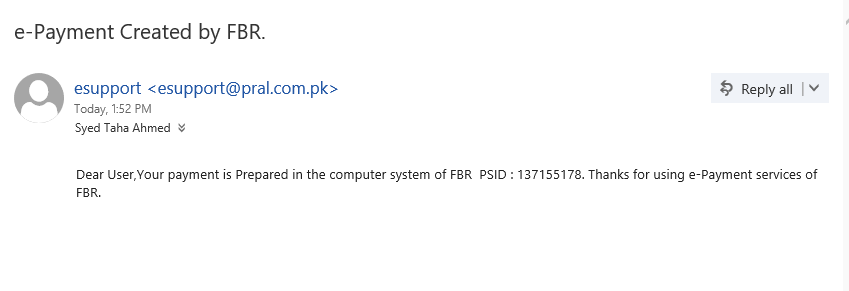 11
PSID Intimation through Mob Text Message
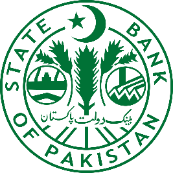 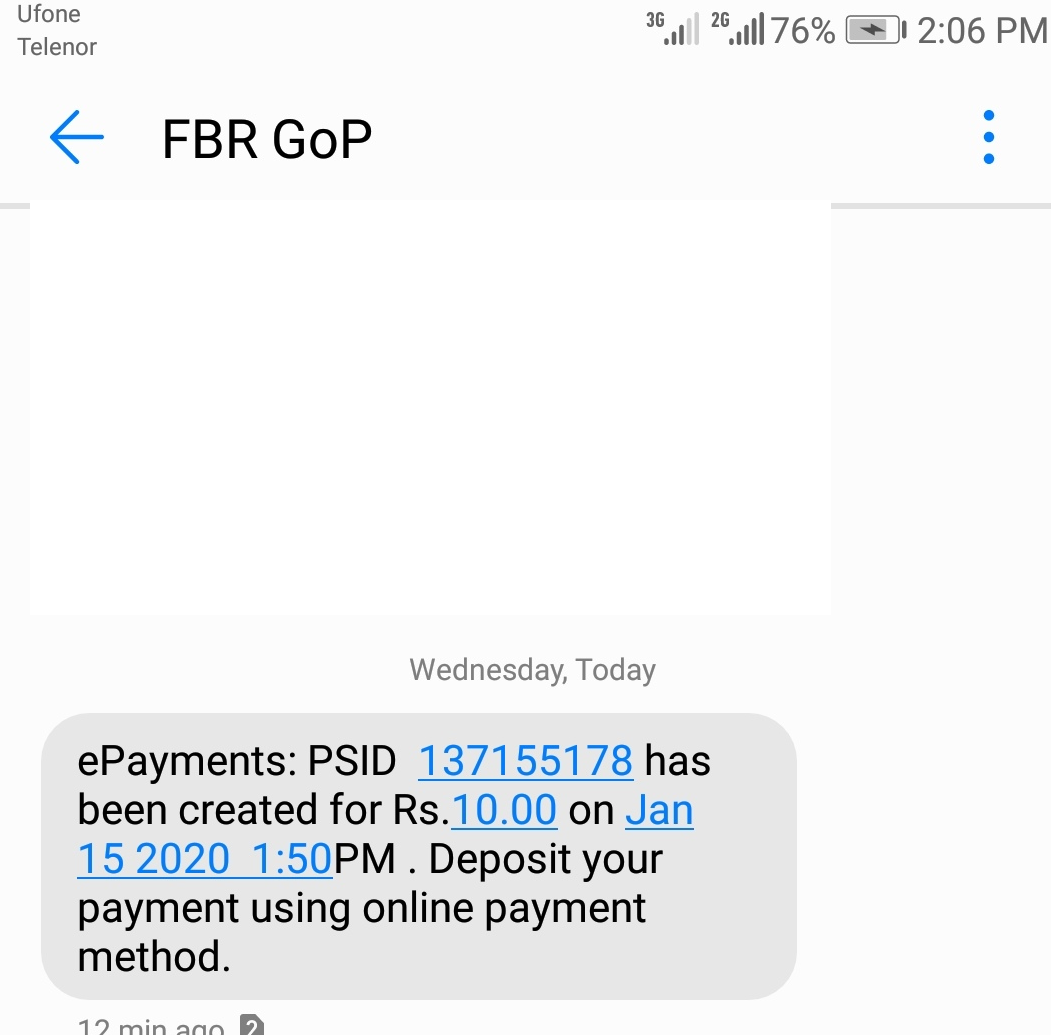 12
By
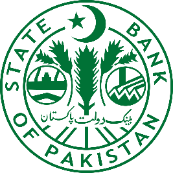 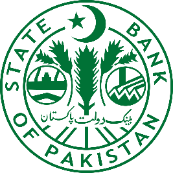 PSID Challan
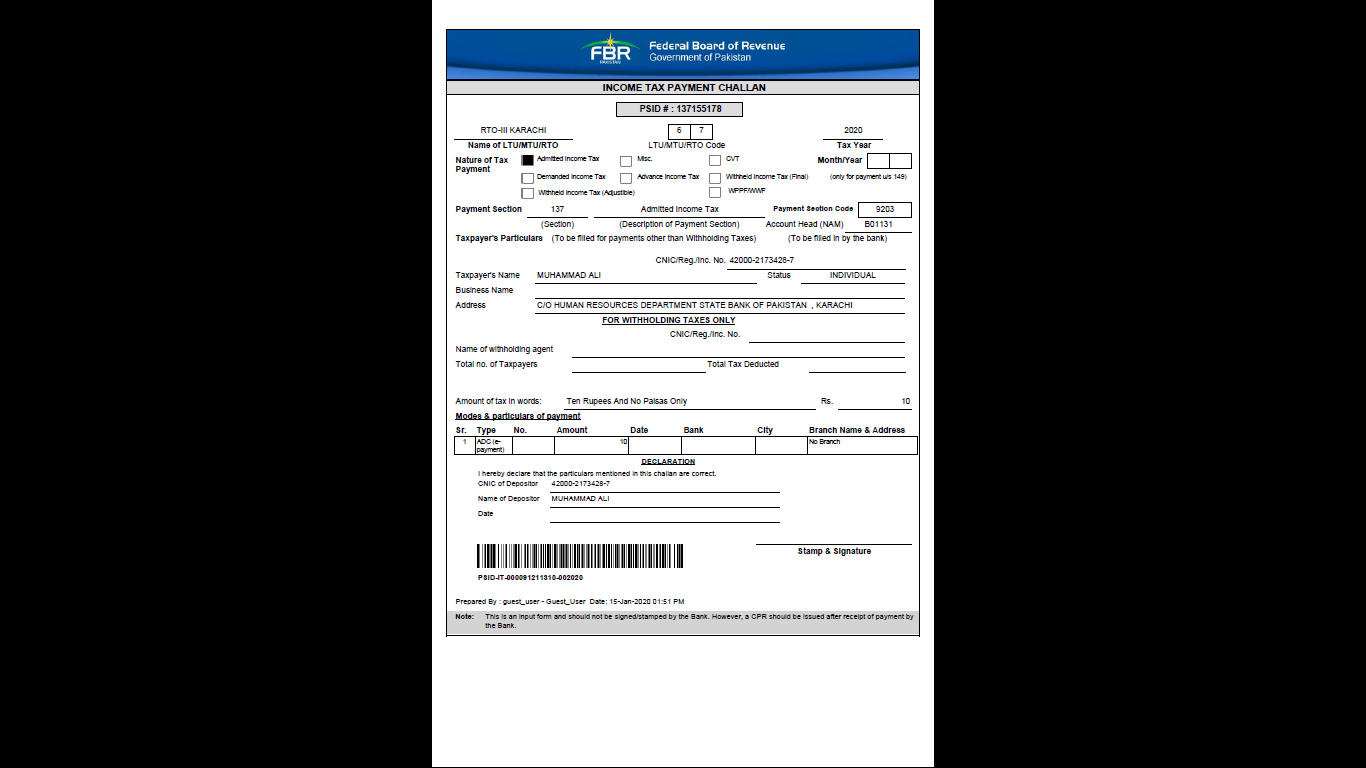 13
By
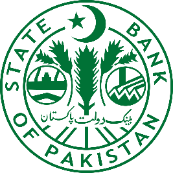 Payment Procedures
Payment via Over the Counter (OTC) All Commercial Banks.
Payment via ATM. 
Payment via Internet Banking .
Payment via Over-The-Counter (OTC)
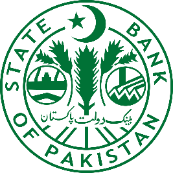 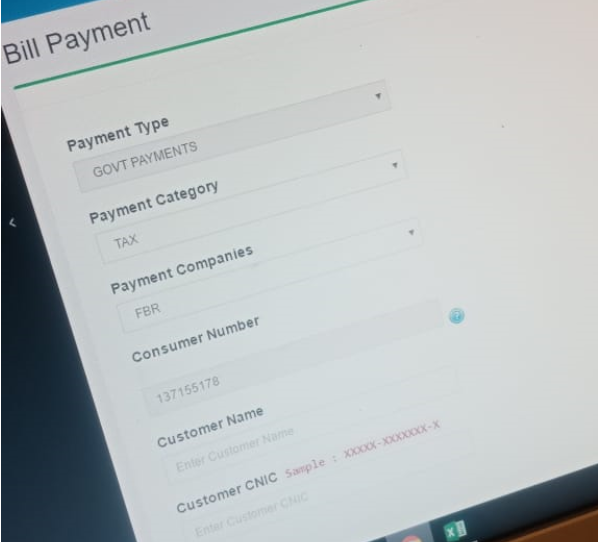 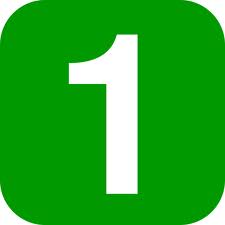 Bill Inquiry (Teller/Cashier)
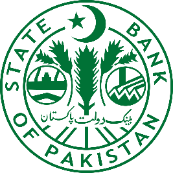 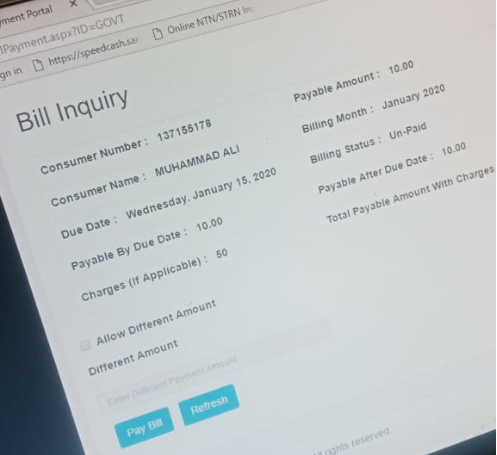 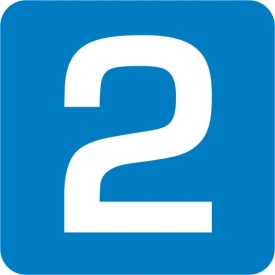 Teller Stamp after OTC payment
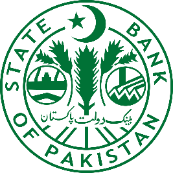 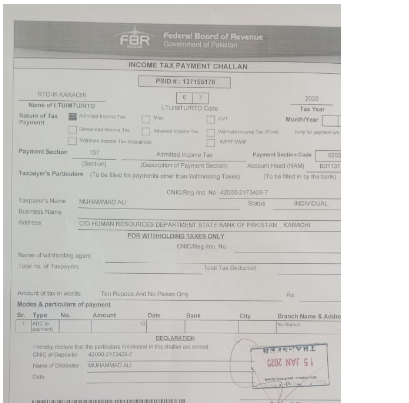 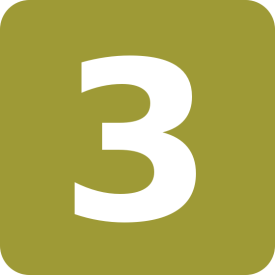 PSID used for ATM Payment
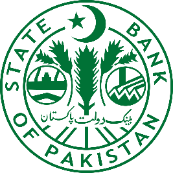 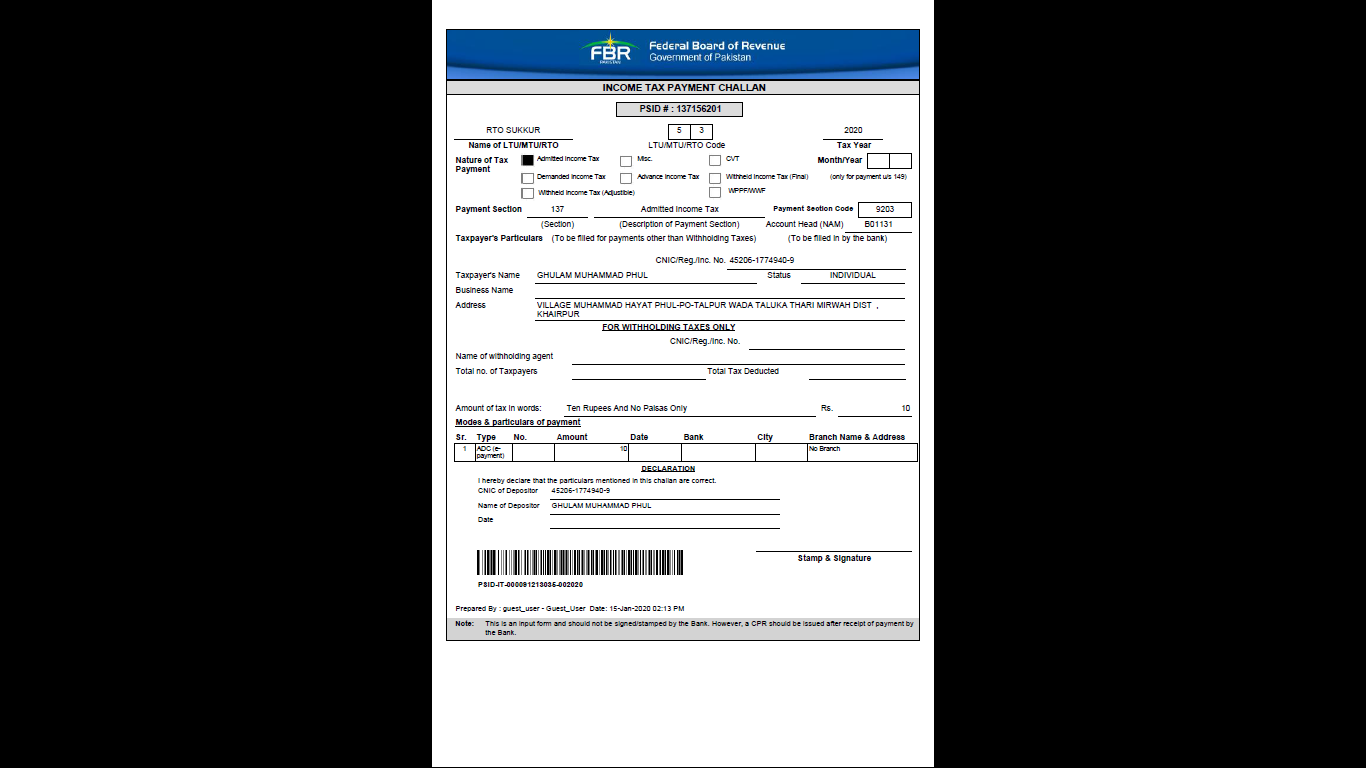 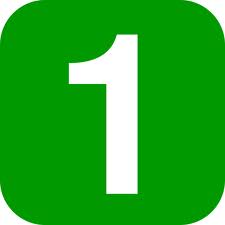 Selection of Utility (Govt. Taxes)
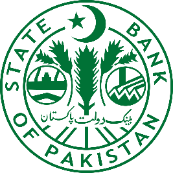 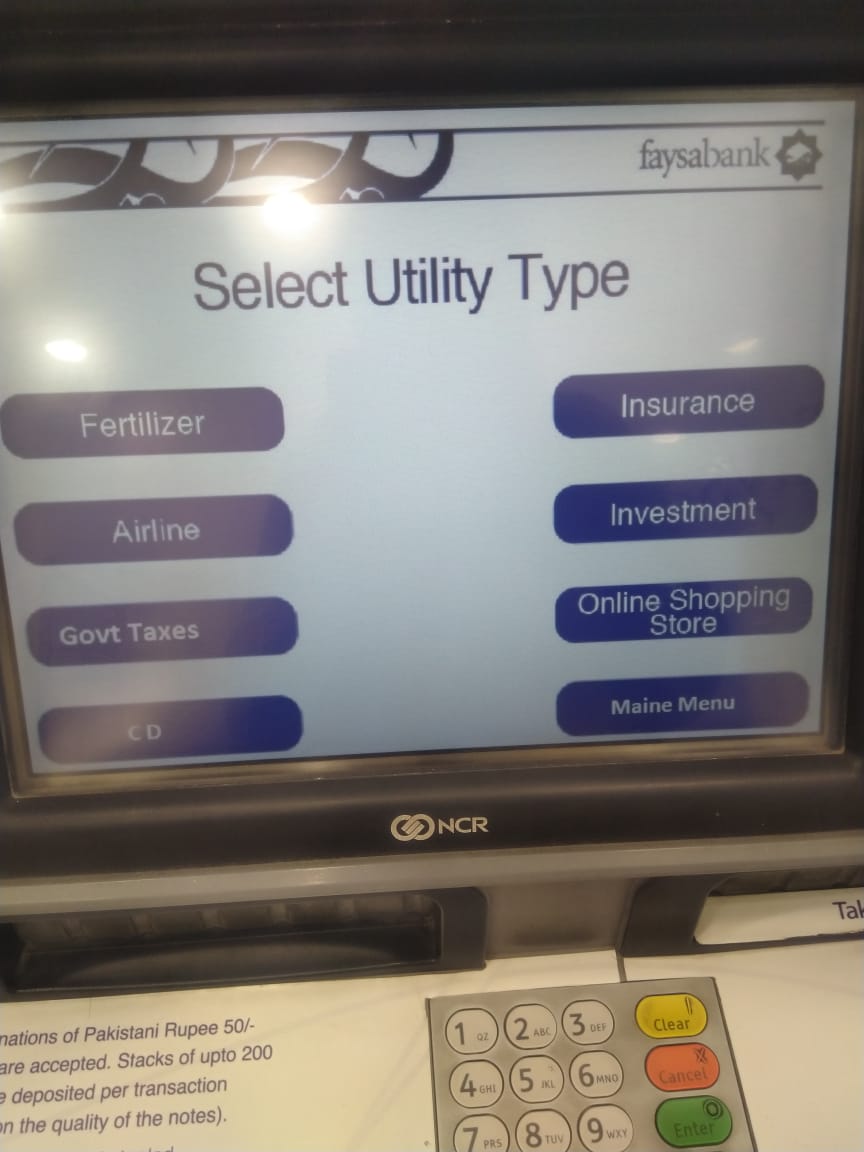 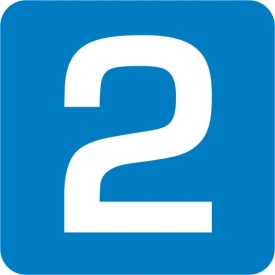 Selection of FBR Tax i.e. Customs/ IR
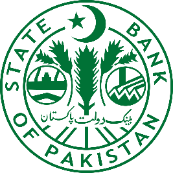 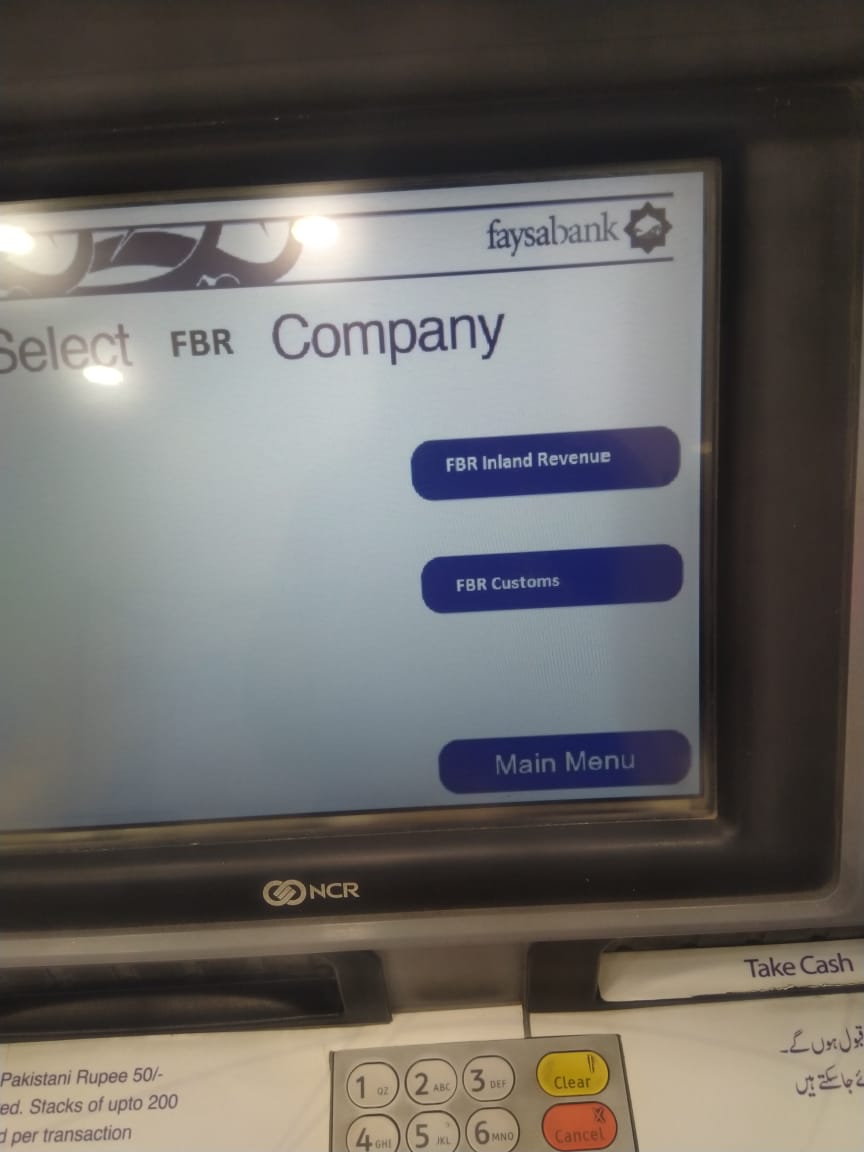 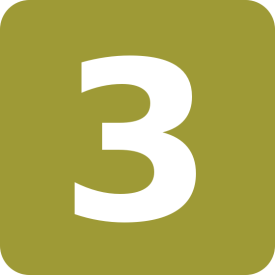 Enter PSID NO.
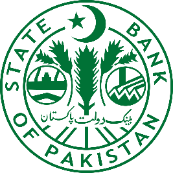 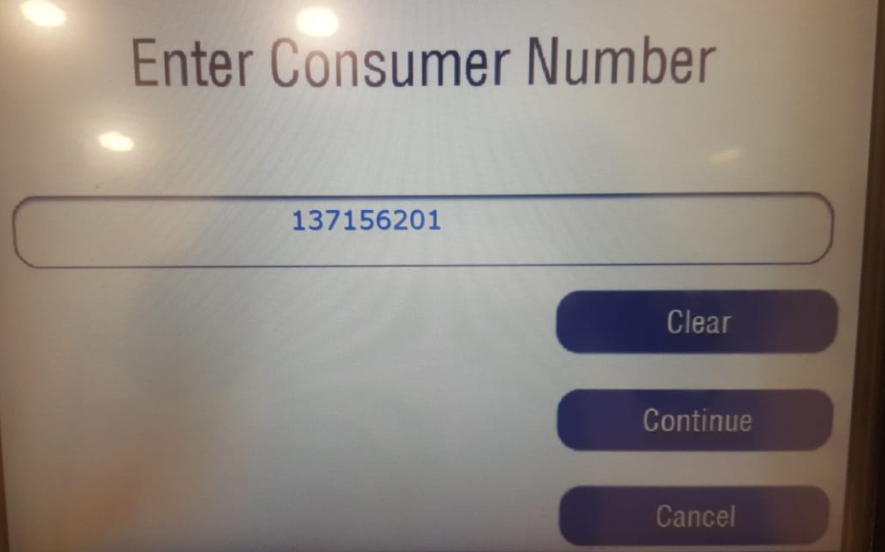 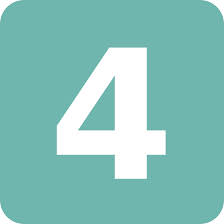 Detail Information appear
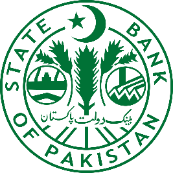 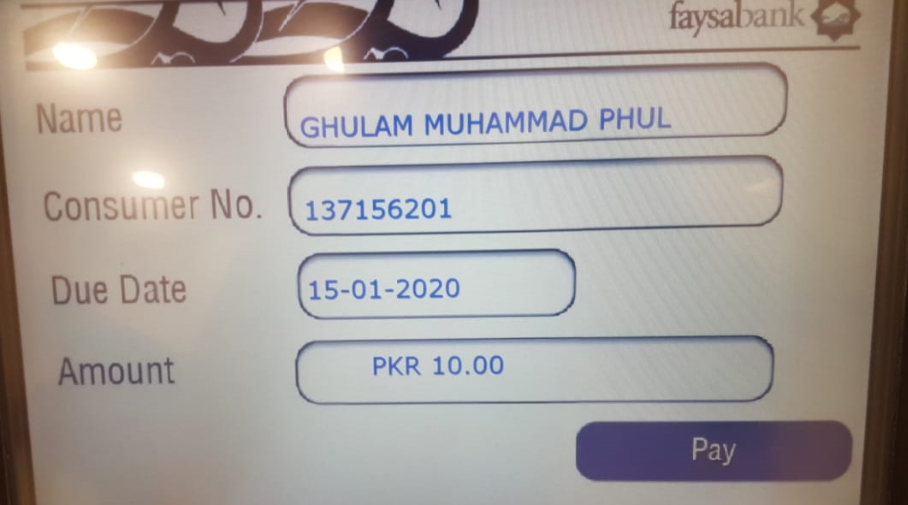 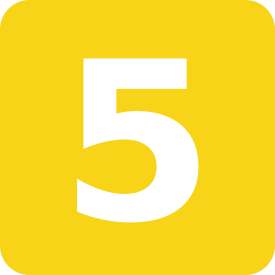 Successful Payment
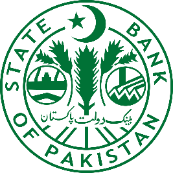 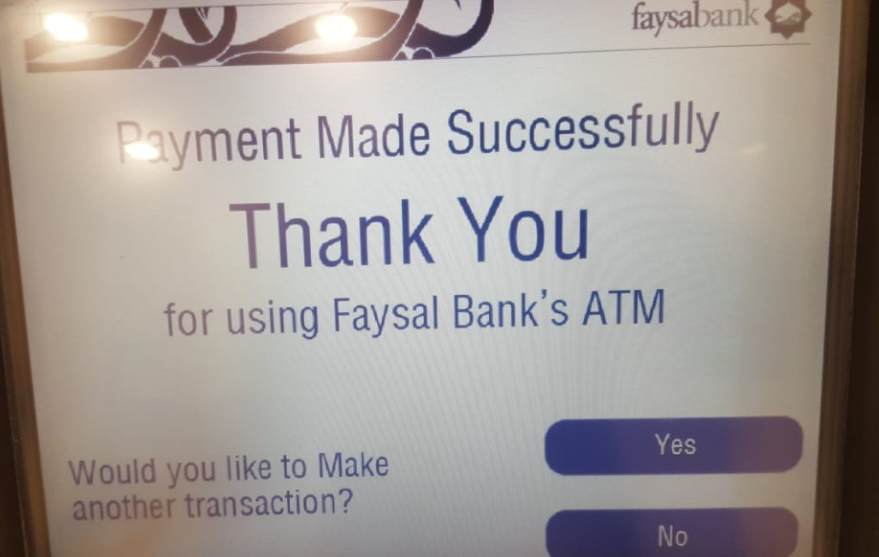 6
ATM Receipt
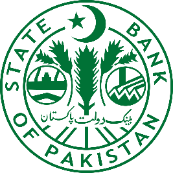 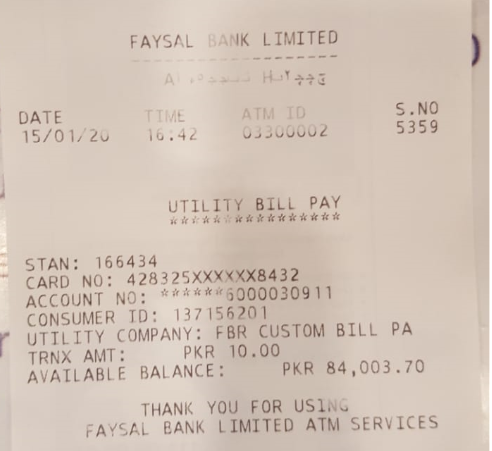 7
PSID used for Payment (Internet Banking)
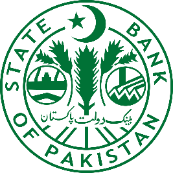 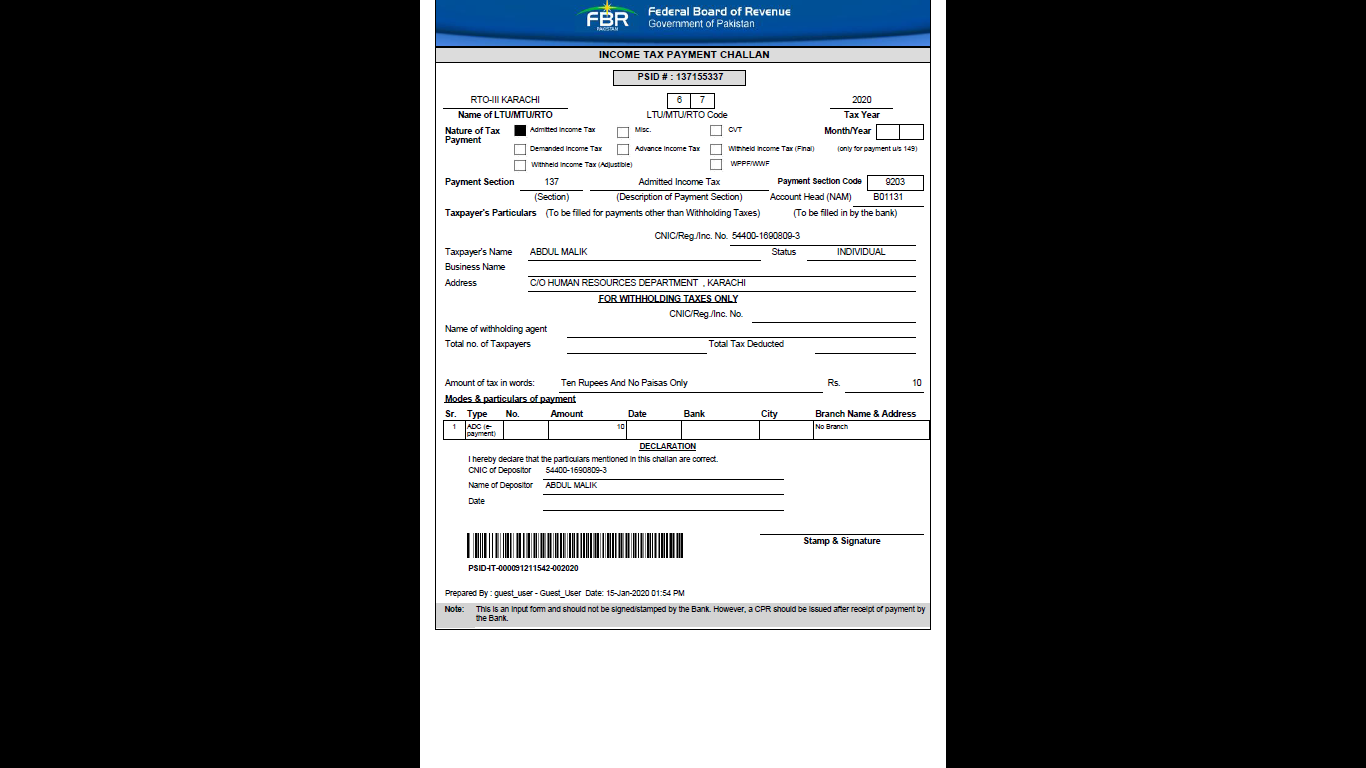 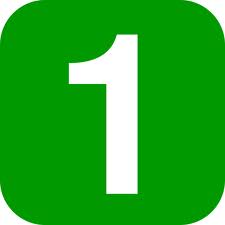 By
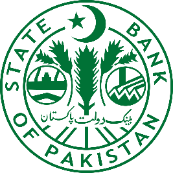 Payment (Internet Banking)
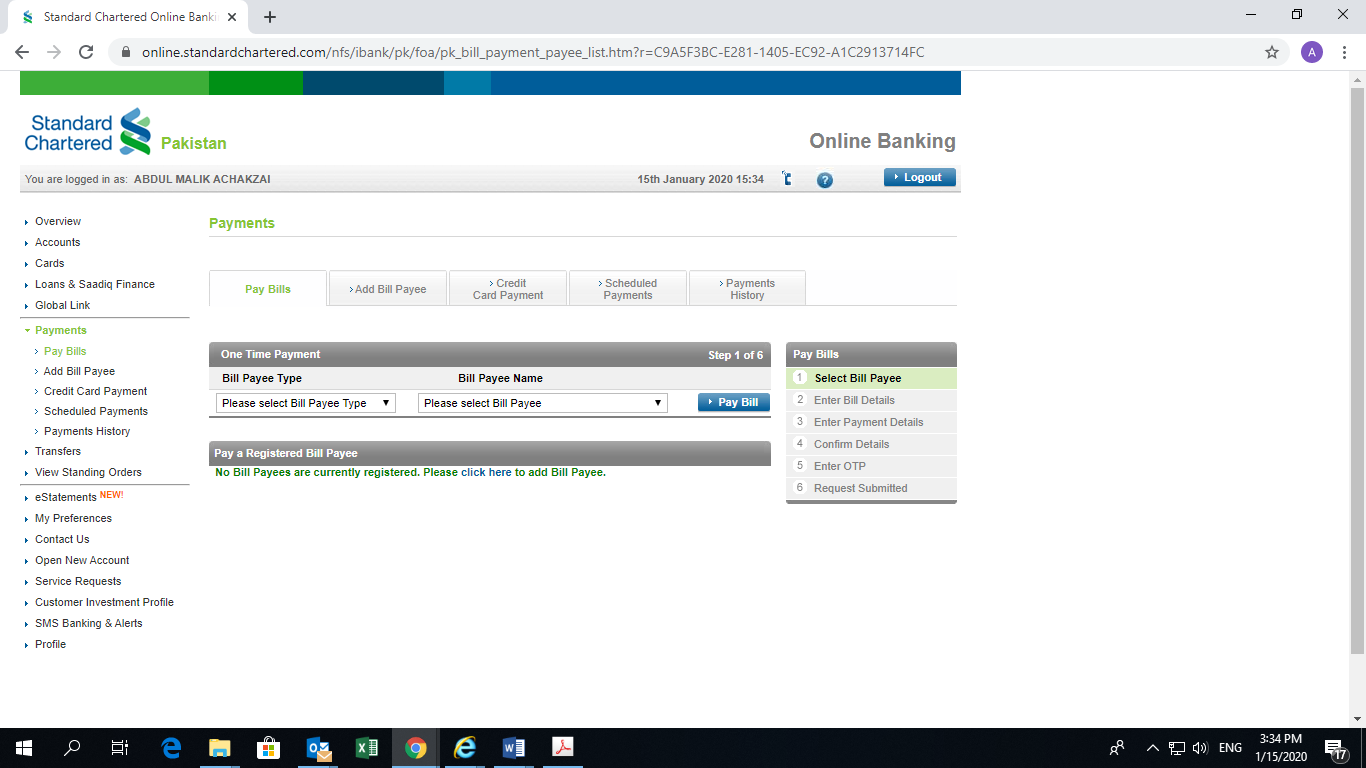 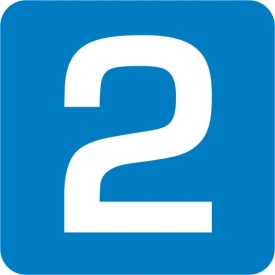 By
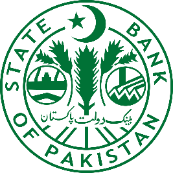 Select Bill Payee Type (Tax Payment )
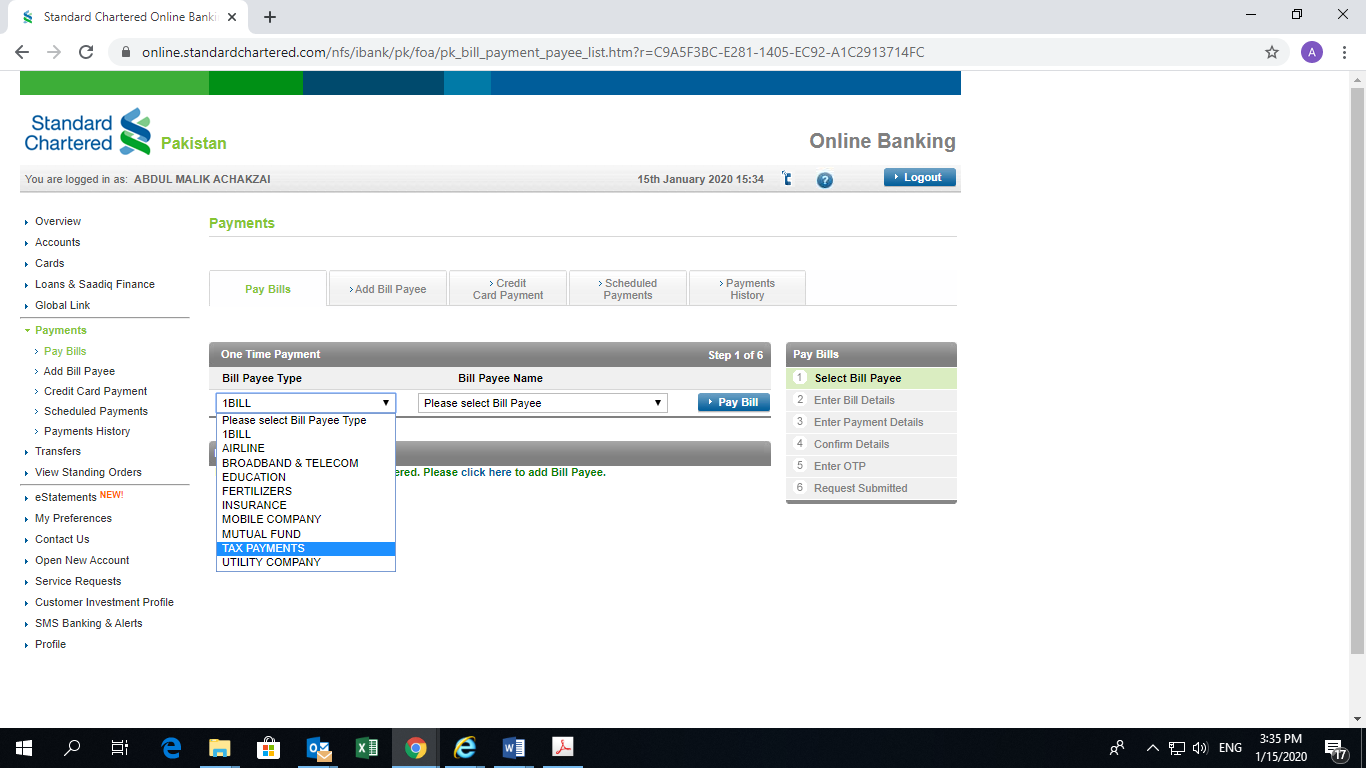 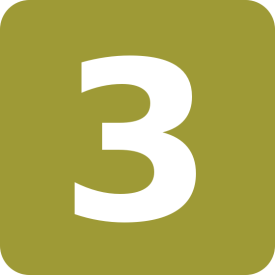 By
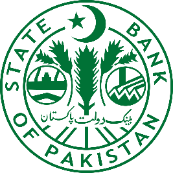 Select Bill Payee (FBR)
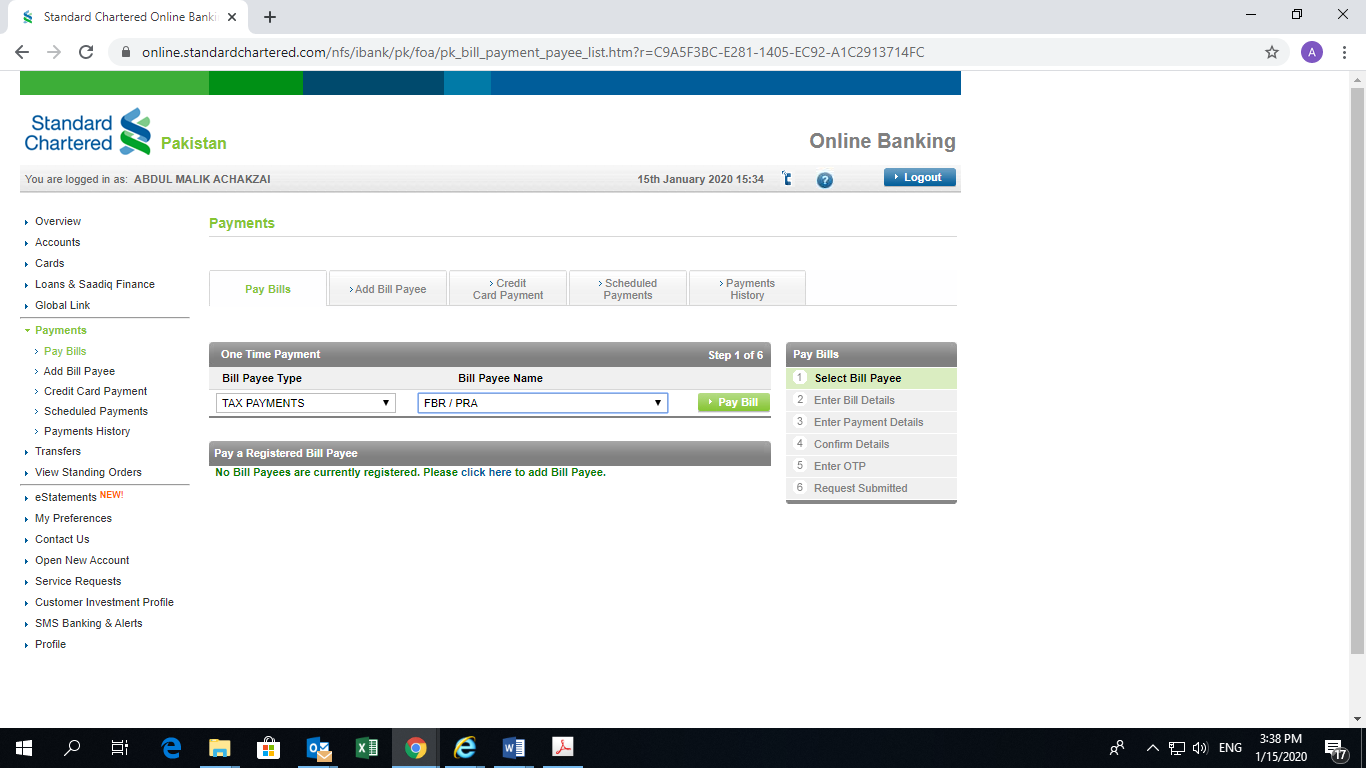 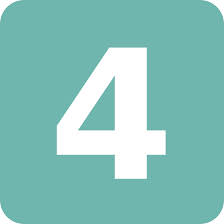 By
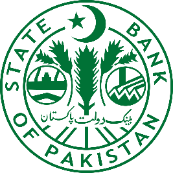 Enter Bill Details (PSID No)
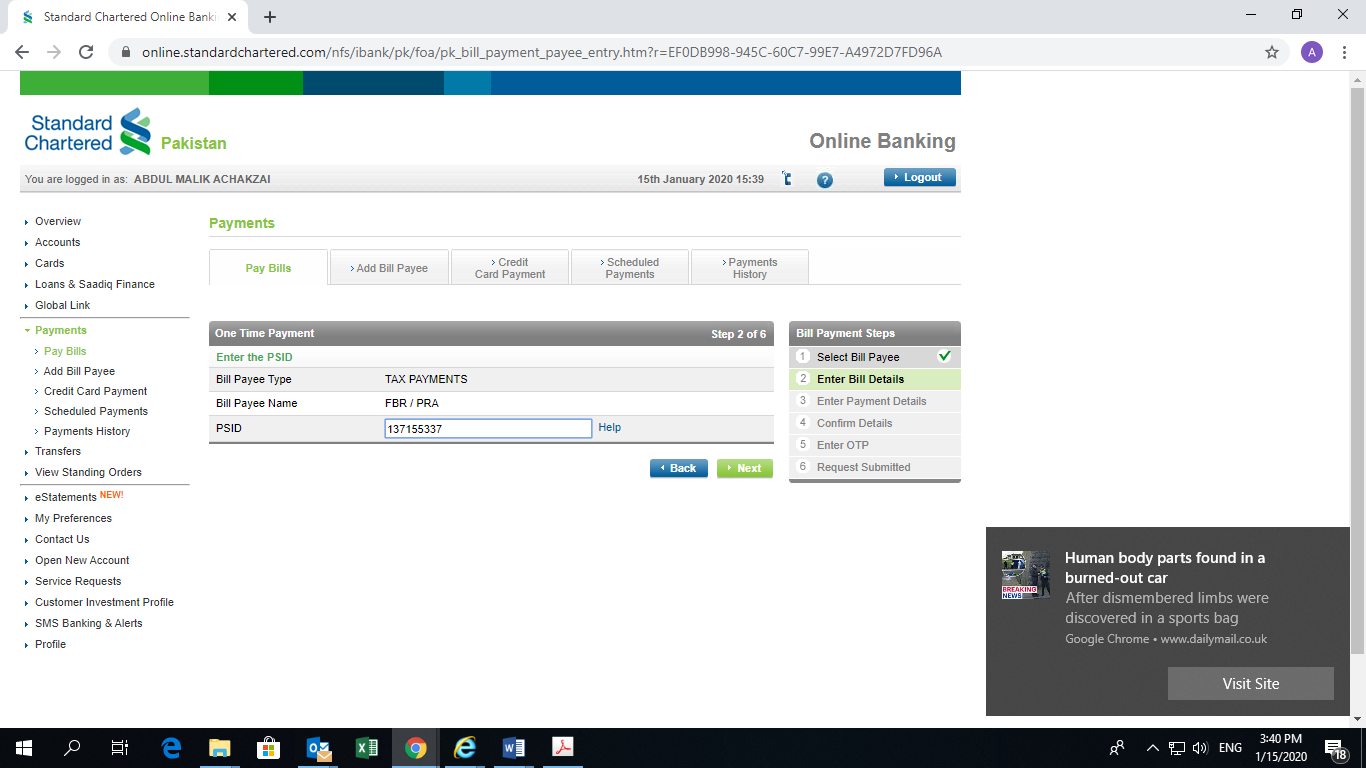 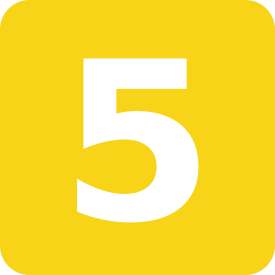 By
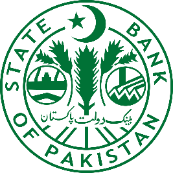 Enter Payment Details
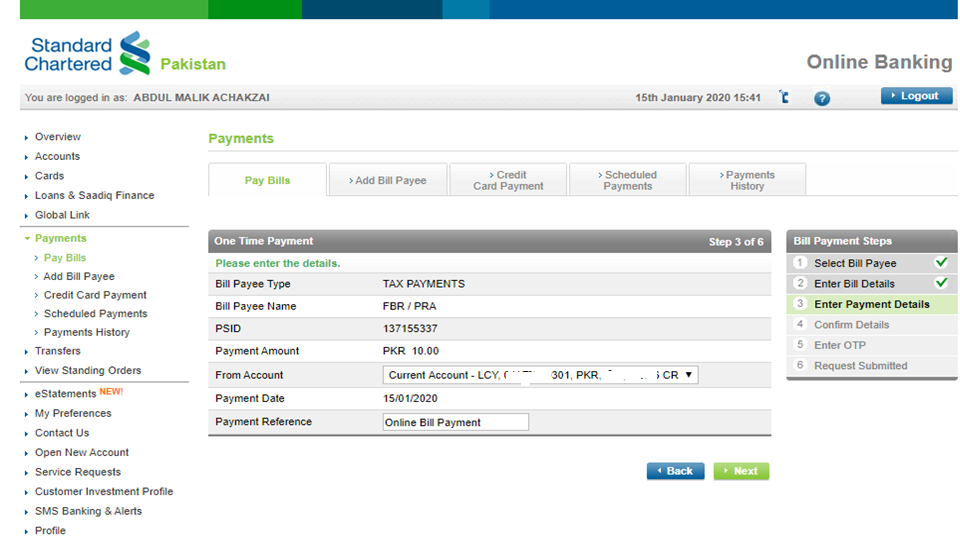 6
By
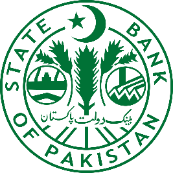 Confirm Details
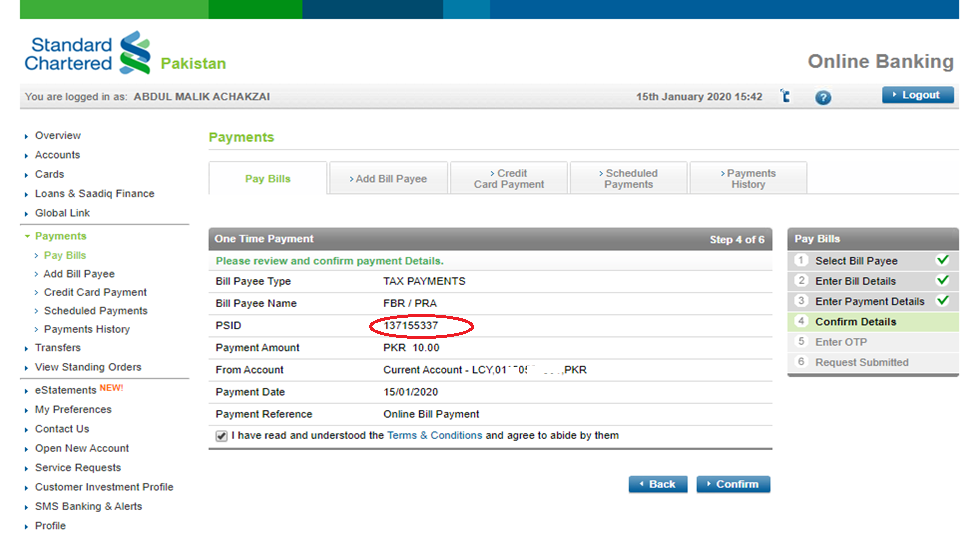 7
By
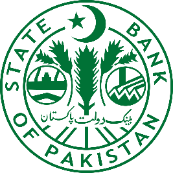 Pin via Email
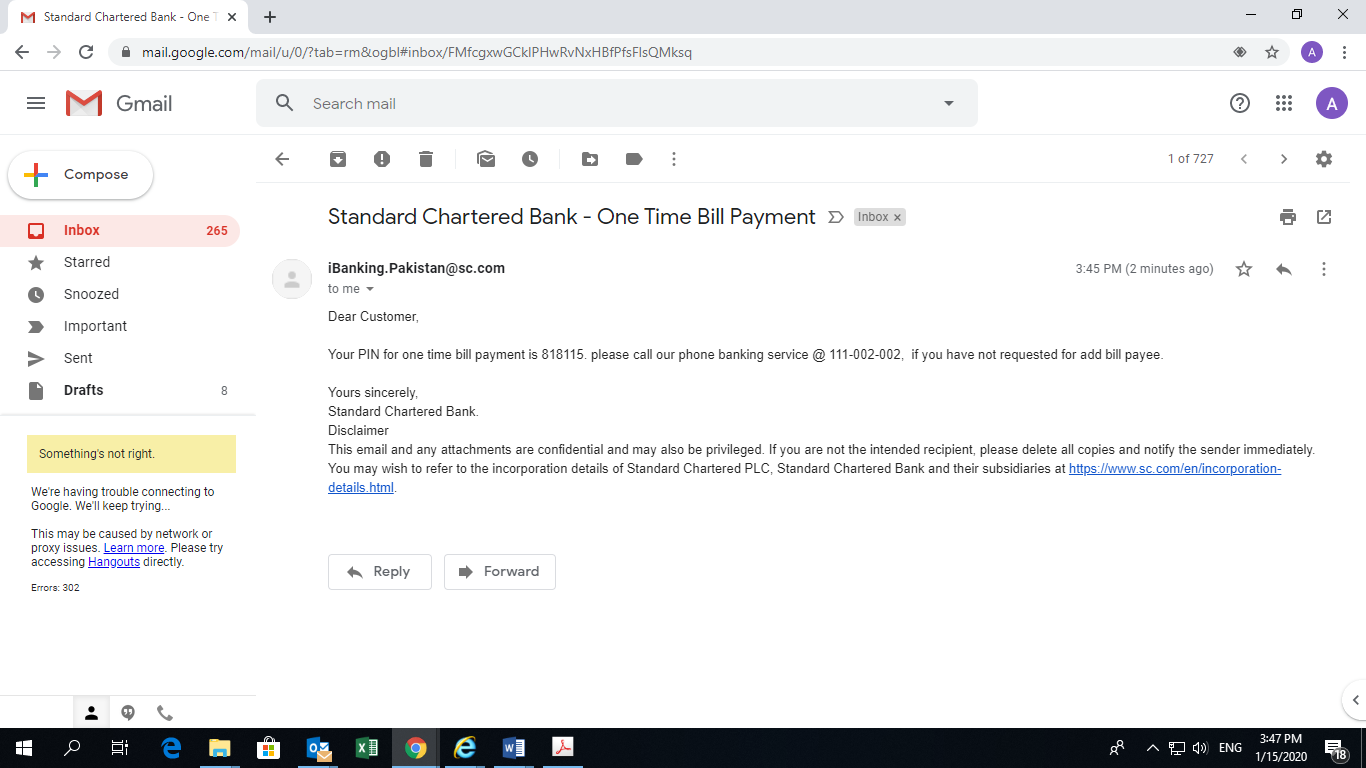 8
By
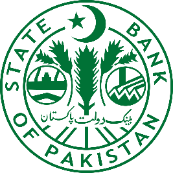 OTP via Mob message
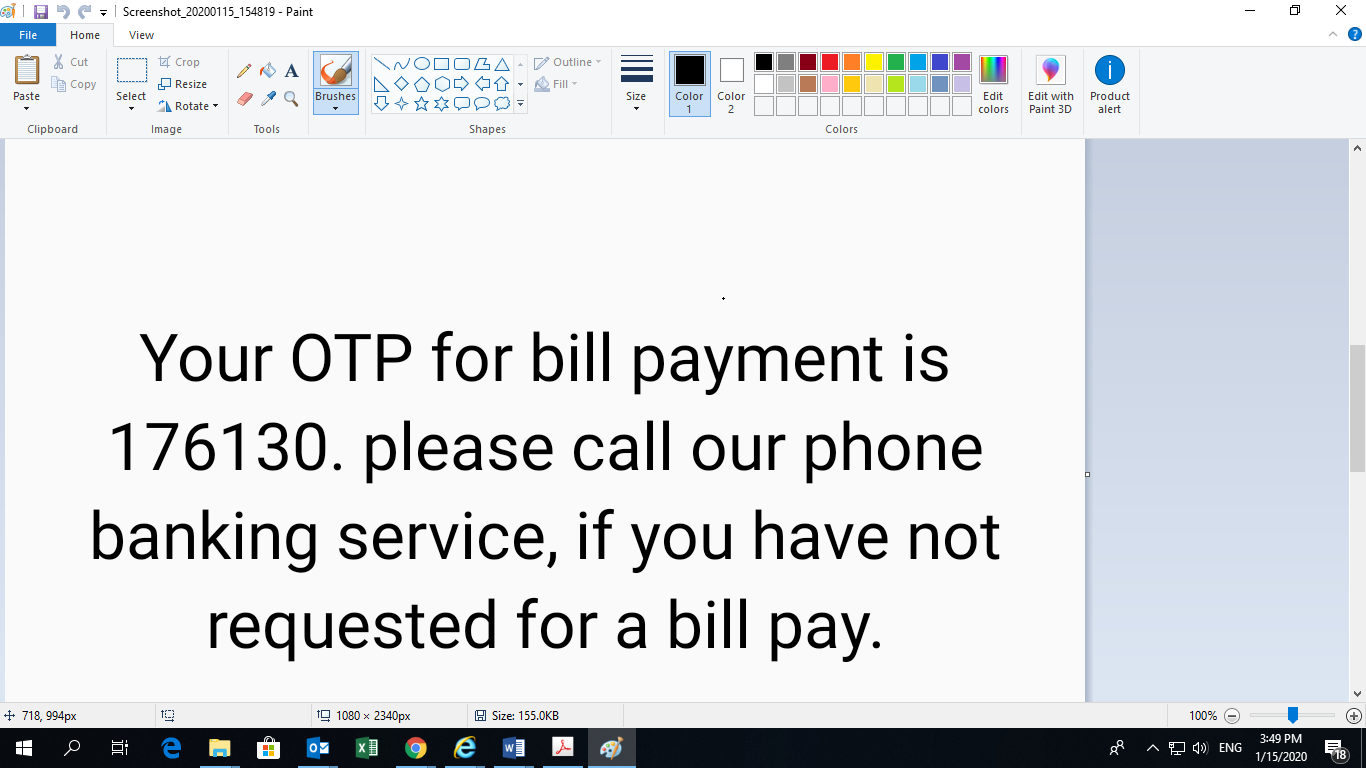 9
OTP/PIN Putin
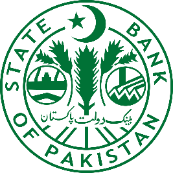 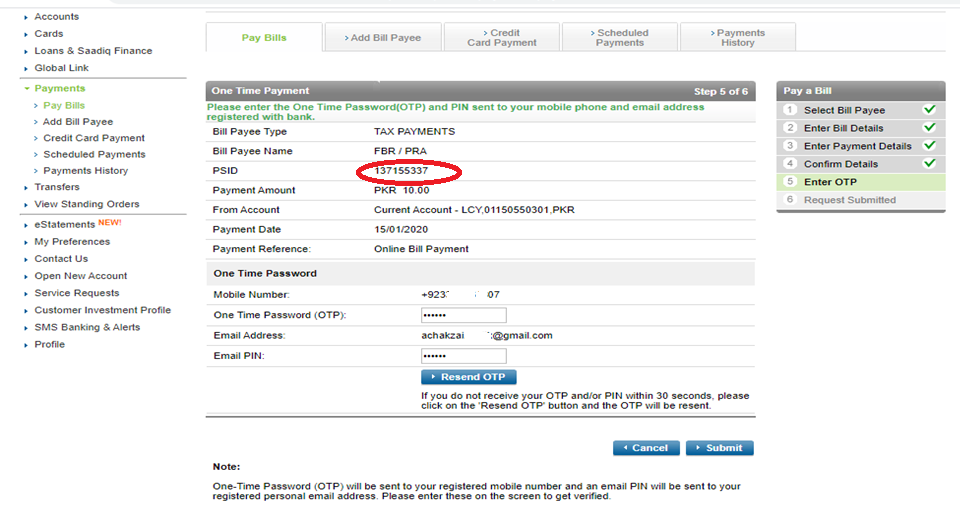 10
Transaction Successful
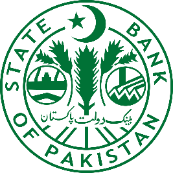 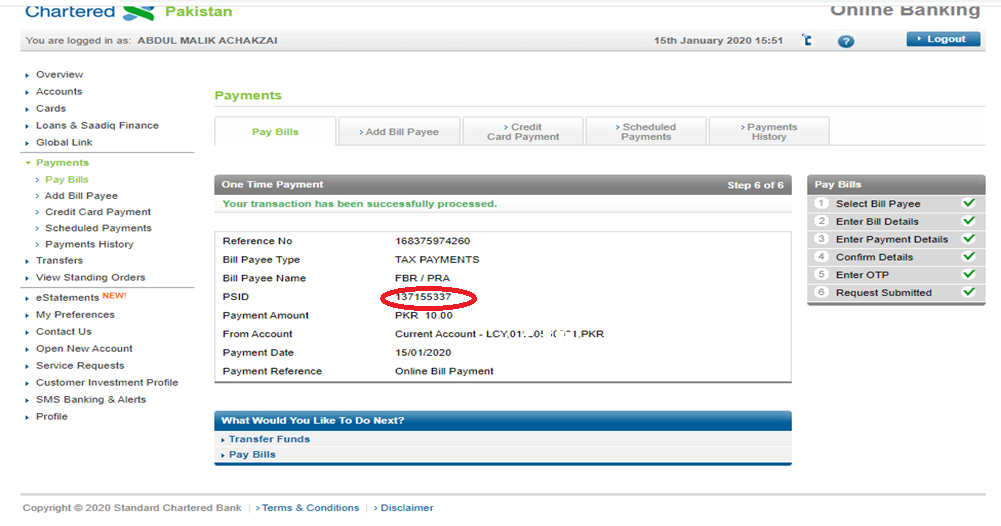 11
Transaction Confirmation via Email
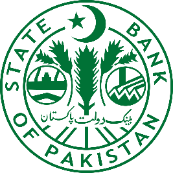 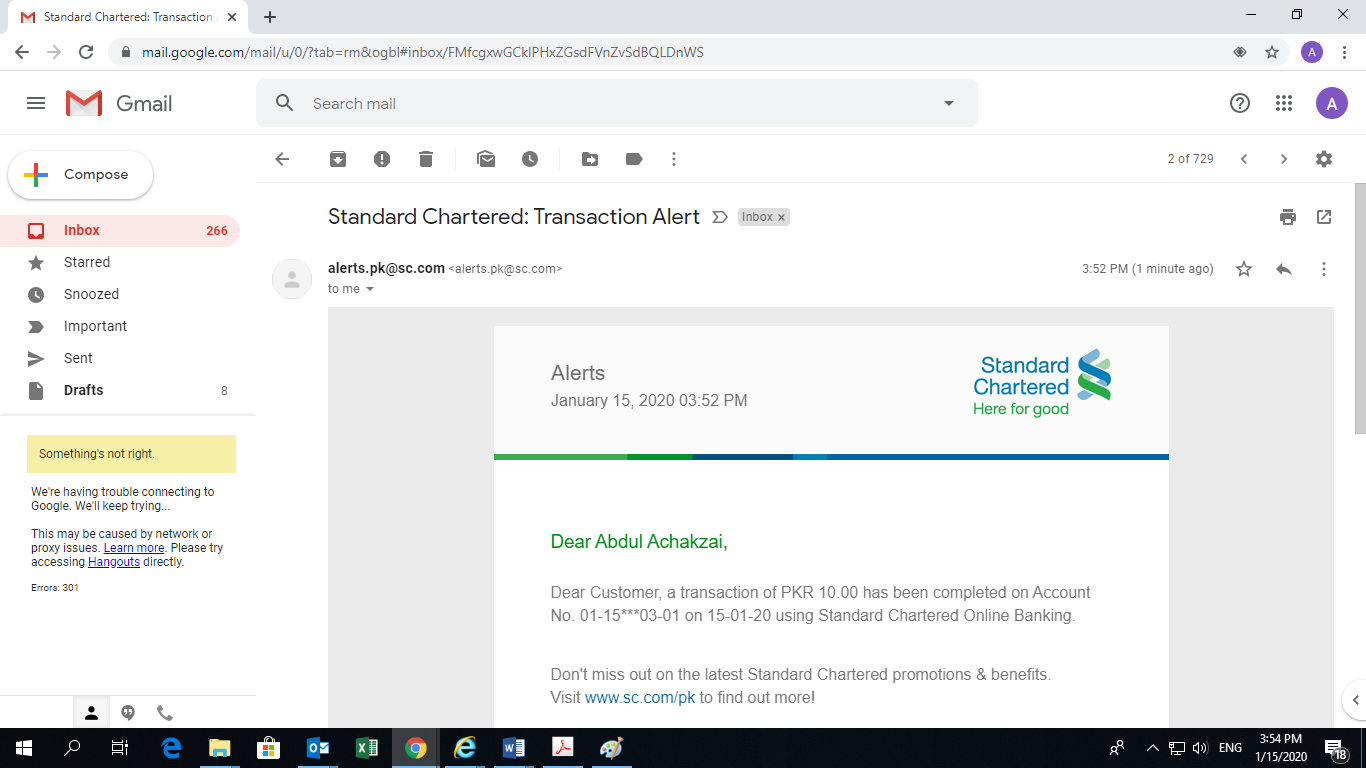 12
Transaction Confirmation via Mob Message
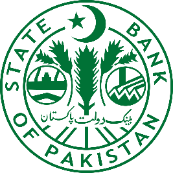 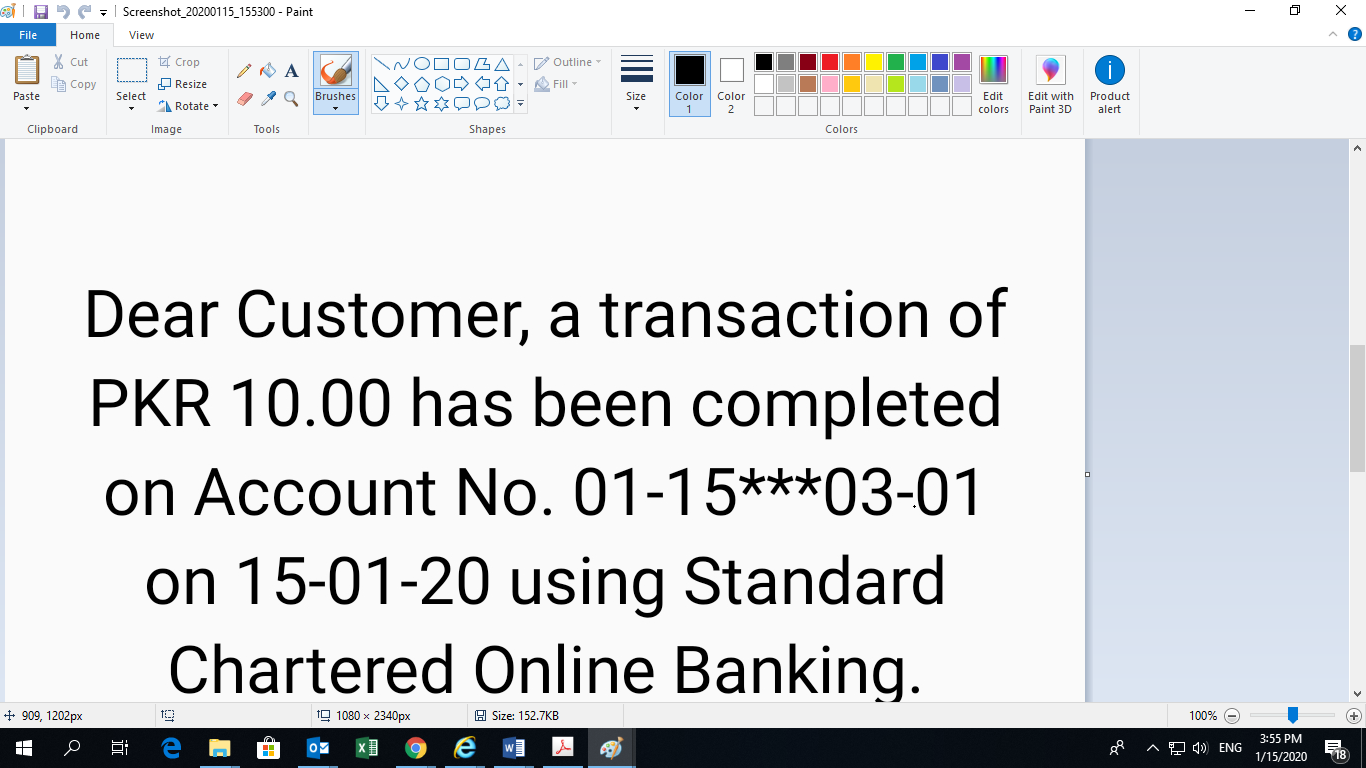 13
1-Link Reporting to SBP
1-Link Reporting to State Bank of Pakistan (SBP)
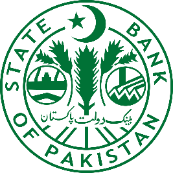 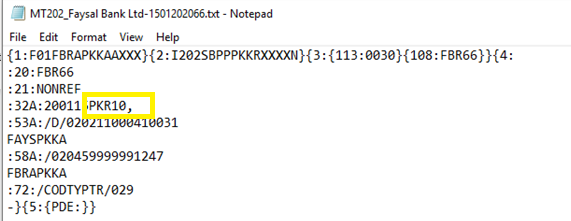 File NO. 1-MT 202 SwIFT Message for processing at rtgs
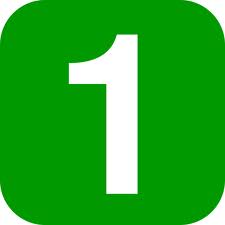 1-Link Reporting to State Bank of Pakistan (SBP)
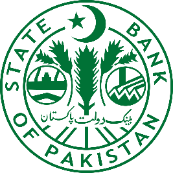 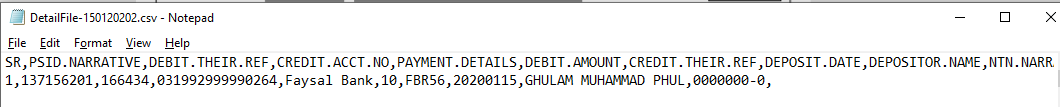 File NO. 2 FOR PROCESSING IN SBP’S CORE SYSTEM
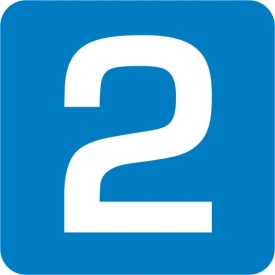 Processing of Transactions at SBP
Detailed Transactions file Processing in SBP Core System
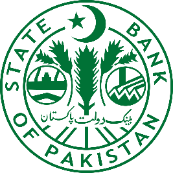 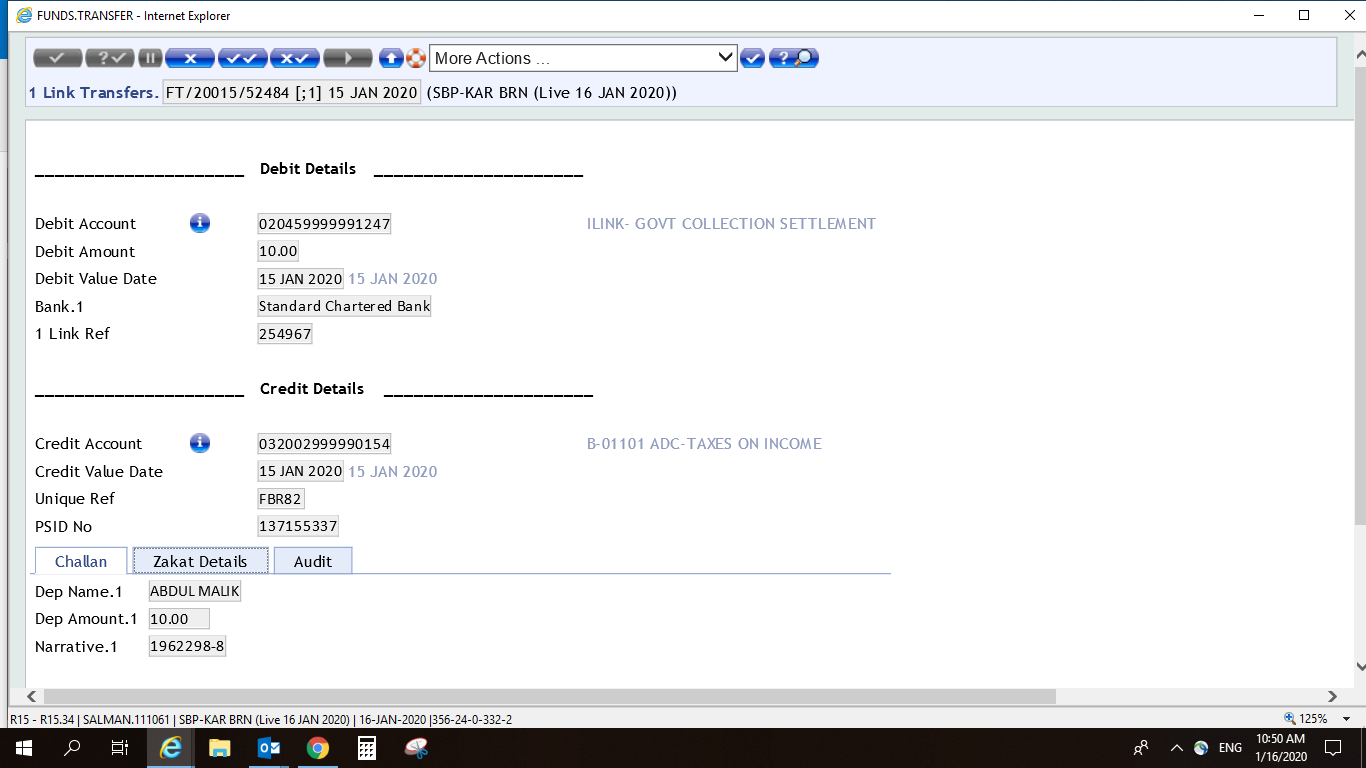 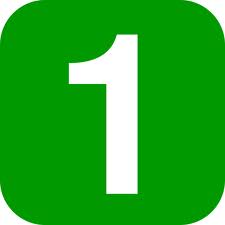 SBP Reporting to PRAL / Centralized Treasury
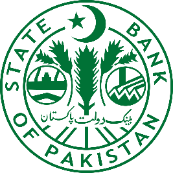 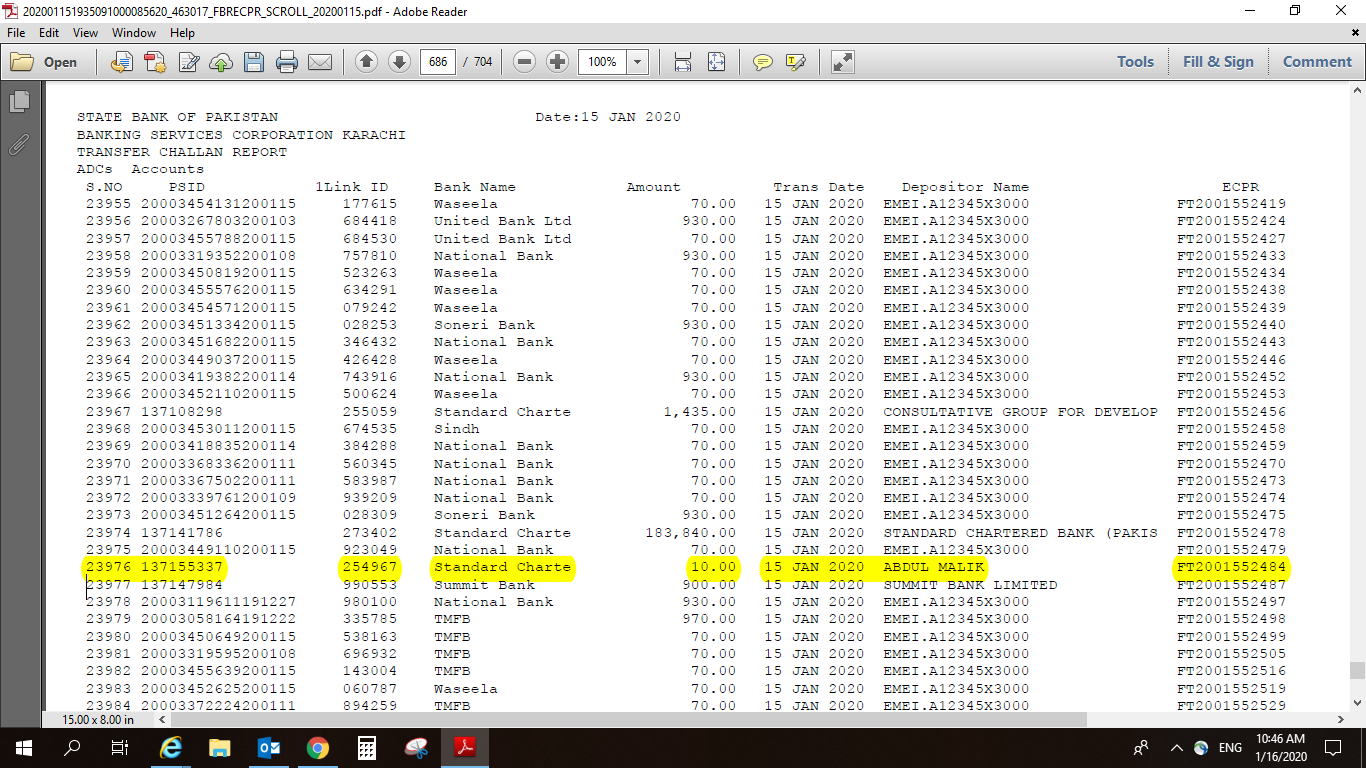 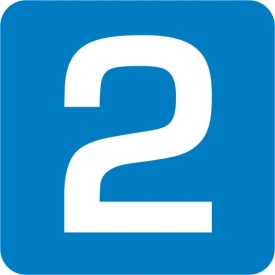 Email Generated for confirmation of CPR
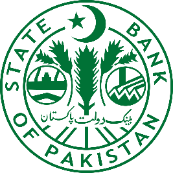 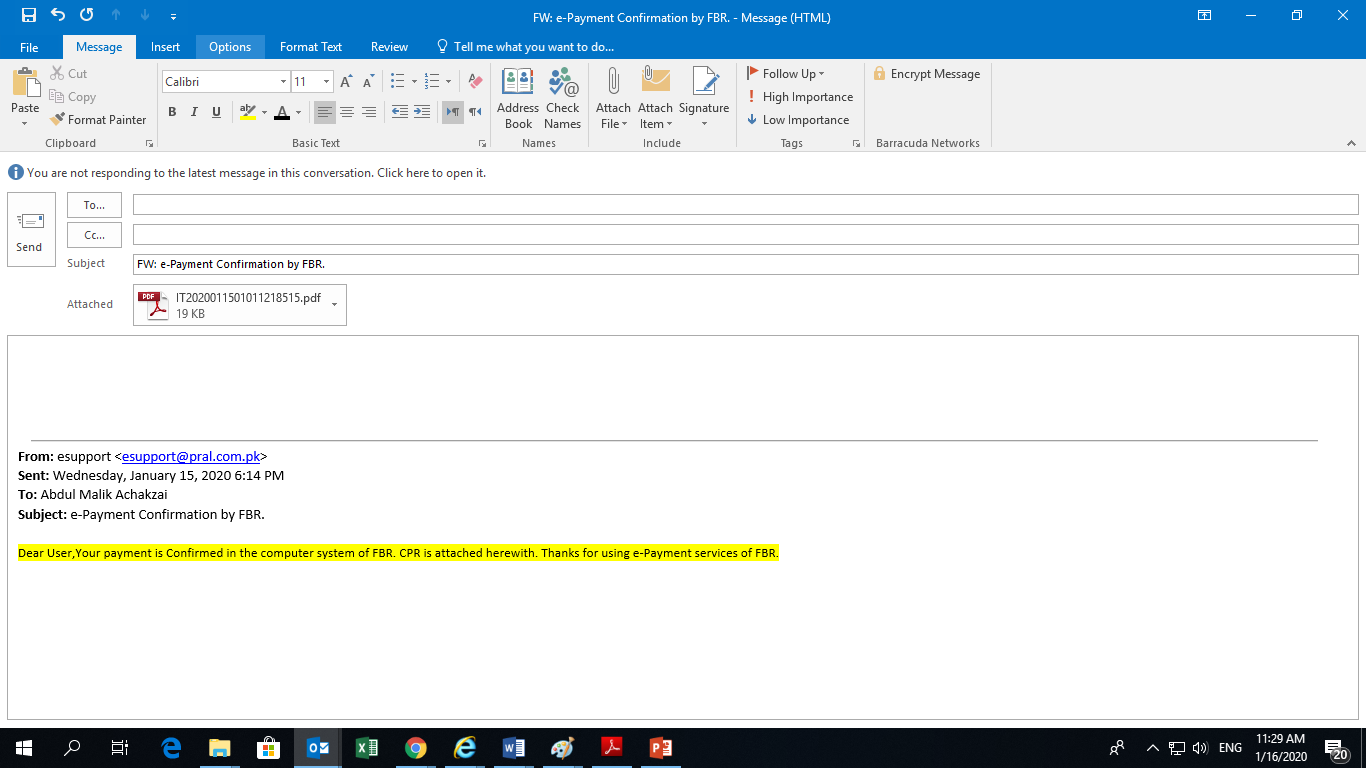 Computerized Payment Receipt issued by FBR/PRAL
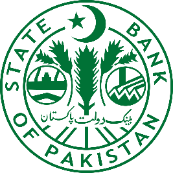 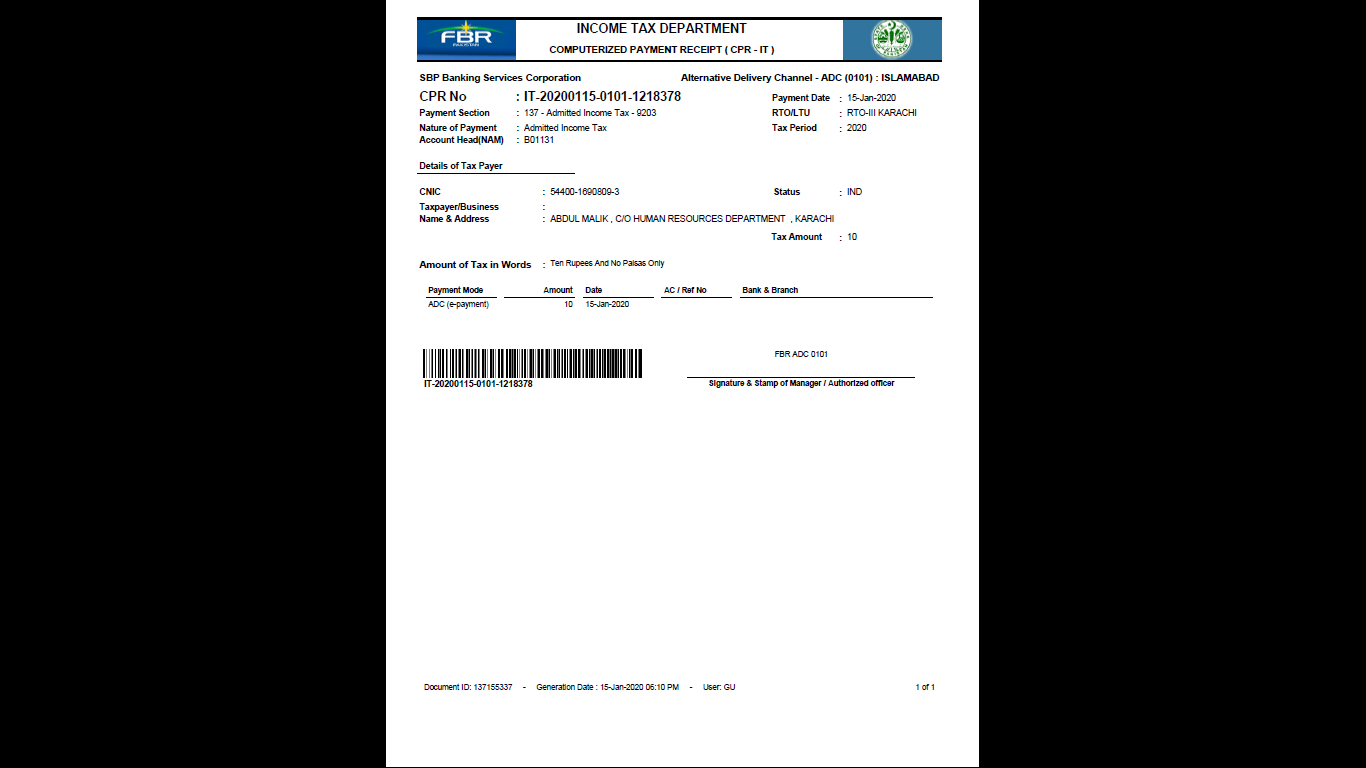 Online verification of CPR No.
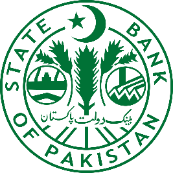 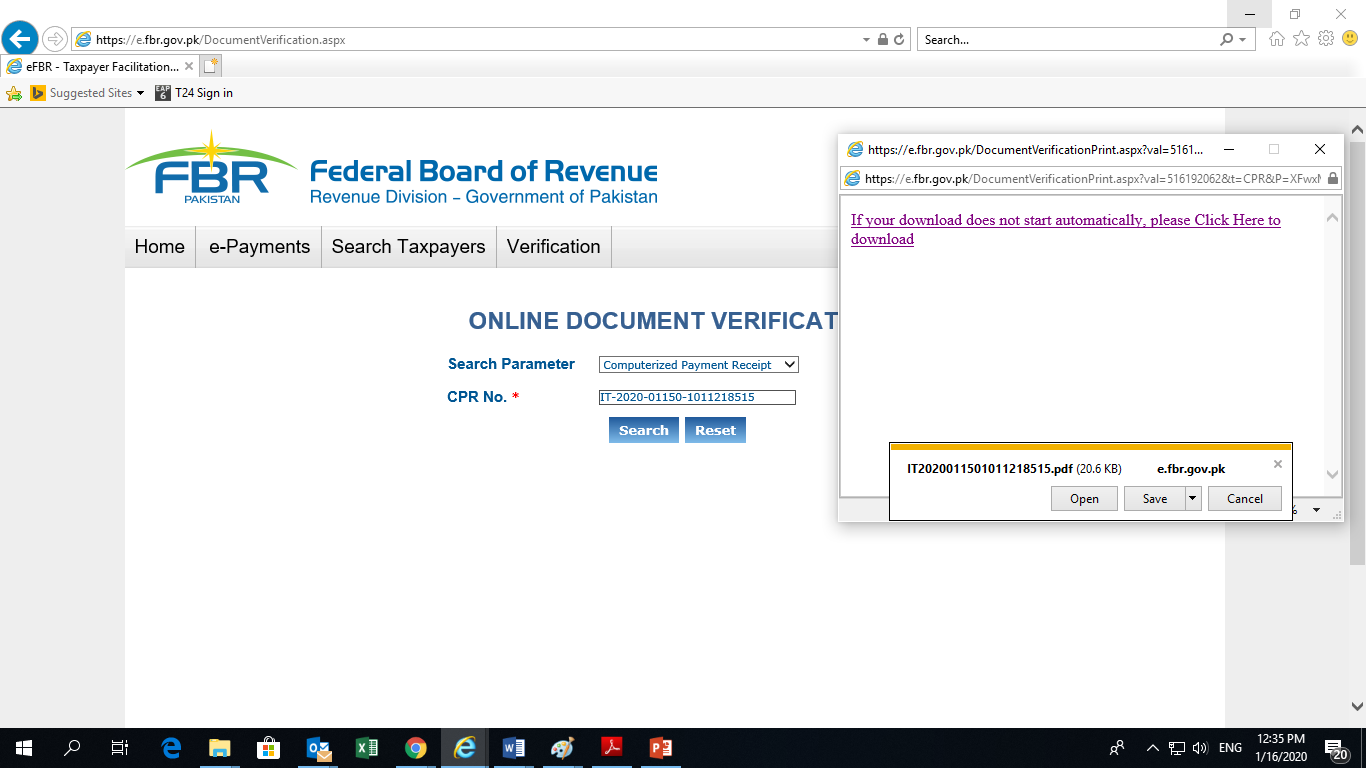 Online Collection Since Launch
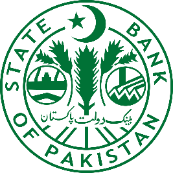 Benefits of online collection
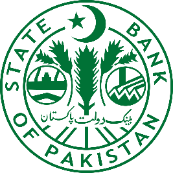 Fast, secured, efficient and hassle-free 24/7 tax payment system
No need to stand in long queues, pay from the comfort of your from home / office through Internet / Mobile Banking.
 Cost free (w.e.f. 1st Jan 2020 SBP has eliminated transaction fee on ADCs for tax payers).
 Same-day settlement of Government’s revenue.
 Automated end-to-end reconciliation between SBP and Government Treasuries through generation of e-scrolls for Govt.’s treasury. 
Promotes financial inclusion.
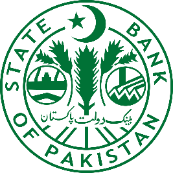 Thanks